ÁOK Immunológia Konzultáció
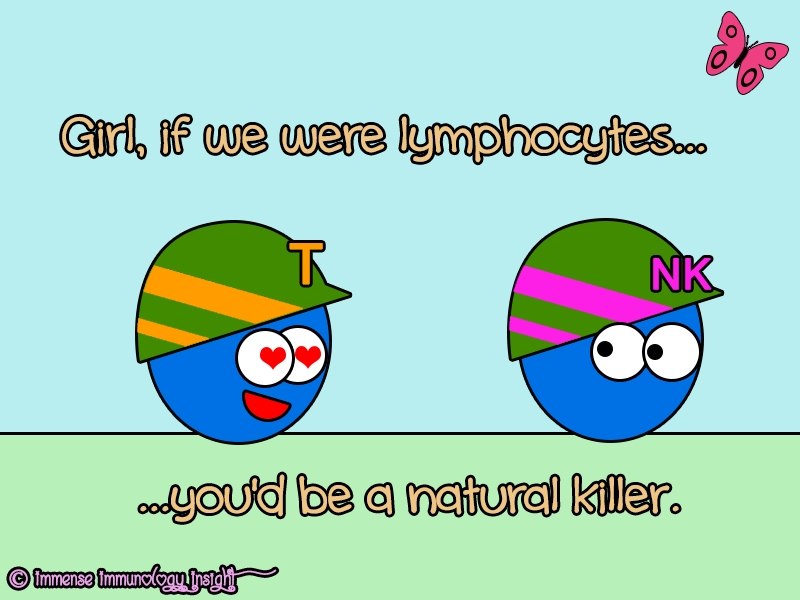 8. heti tananyagig
előadások, szemináriumok alapján
Készítette: Marton Nikolett
és Németh Andrea
2013. 10. 28.
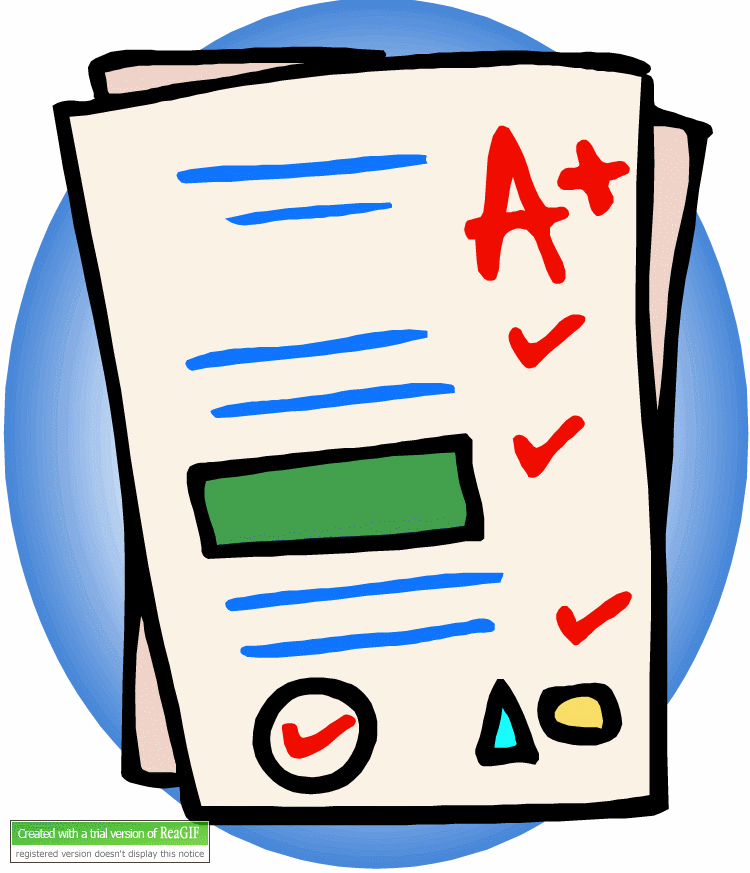 Demonstráció 9. hét
A demonstráció írásban lesz. Az elméletet és a gyakorlatok anyagát is számon kérjük. A dolgozat megírása és eredményessége (50% feletti eredmény) nem feltétele a félév végi aláírásnak, de 40%-ban beszámít a kollokviumi jegybe, ezért az igazoltan hiányzó hallgatóknak egy pótlási lehetőséget biztosítunk. (Az igazolásokat a gyakorlatvezetőknél lehet leadni.) Az igazolások leadás után, a létszám függvényében tudjuk a pótbeszámoló idejét és helyét megadni. Érvényes demonstráció javítására nincs lehetőség. A demonstráció eredménye alapján hívjuk meg a hallgatókat a tanulmányi versenyre (4, 5 megajánlás).
Az írásbeli vizsga eredményességének két feltétele van. A vizsgateszt pontszámának és az összpontszámnak (demonstráció + vizsgateszt) is meg kell haladnia a maximálisan elérhető pontszám 50%-át.  A demonstráció 40 pont + vizsgateszt 60 pont = összesen 100 pont.
Immunszervek
Centrális: thymus (T-ly) , csontvelő (B-ly)

Perifériás: lép, nycs, Peyer plakkok, nyirokerek, féregnyúlvány, tonsillák, MALT, SALT/SIS, BALT, GALT
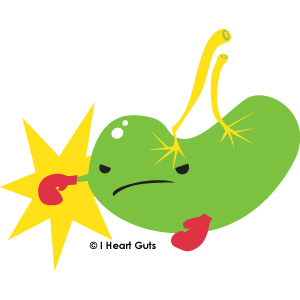 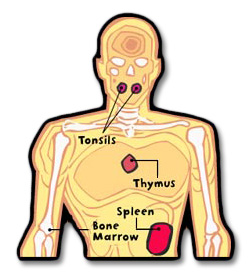 Az immunválasz jellemzői:
1.   Antigénspecifitás: specifikus a felismert anyagra, a fajlagosság a válasz egészére jellemző
2.   Nagyfokú antigén érzékenység: kis mennyiségű ag megjelenésére is reagál
3.   Memória: ismételt expozíció esetén gyorsabb és hatékonyabb válasz, memóriasejtek
4.   Klónszelekció elvén alapuló működés: a recirkuláló limfocita tömeg tagjai specifikus receptorral rendelkeznek. Antigénnel találkozva abbahagyják a vándorlást, aktiválódnak, proliferálnak, és többezer sejtből (klónból) álló kolóniákat hoznak létre (melyek minden tagja azonos receptor specifitással rendelkezik).
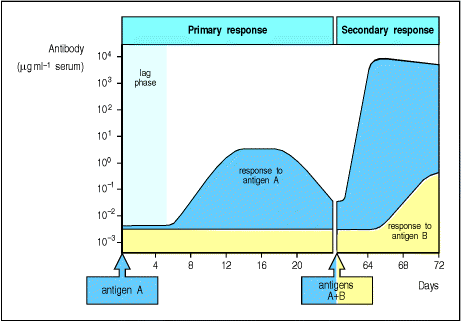 Immunitás
Veleszületett/ Természetes
Szerzett/ Adaptív
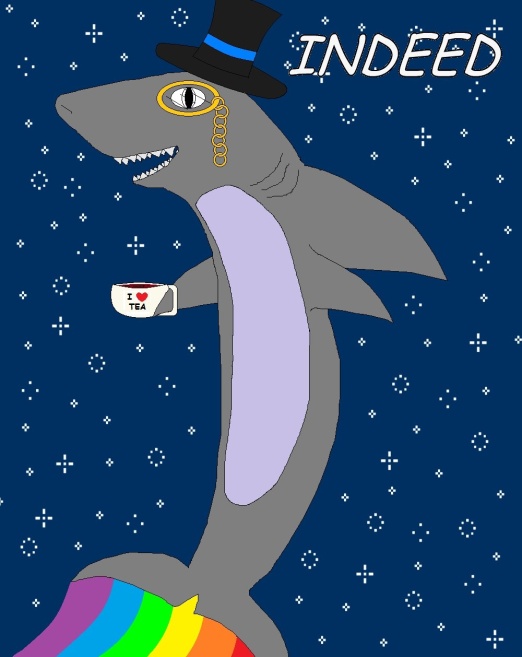 ( a porcos halaknál jelenik meg)
Veleszületett immunválasz
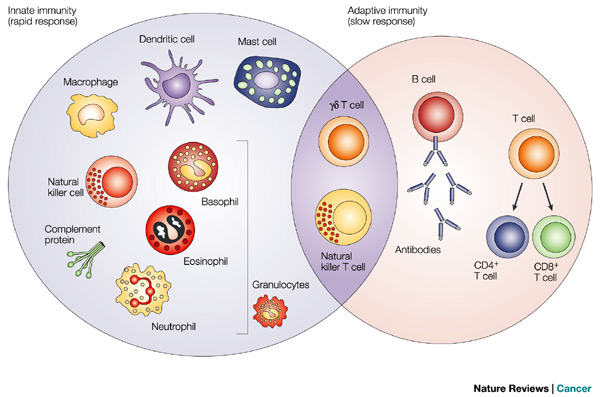 Korlátozott receptorspecifitás
 Nincs látencia
 Nincs memória
 Lineáris erősödés
 makrofágok, NK sejtek, granulocyták, hízósejtek, dendritikus sejtek (DC), veleszületett-szerű lymphoid sejtek (ILCs), komplement rendszer
Mintázatfelismerő receptorok, FcR, CR, citokinreceptorok
Barrierek
Veleszületett immunválasz sejtes elemei
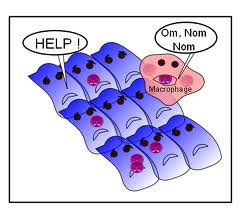 Monocyták/ Makrofágok: a monocyták 10- 15 mikrométer átmérőjű sejtek, sok phagocyta vakuolummal, szöveti formáik a makrofágok. A makrofágok elnevezése szöveti előfordulásuktól függ pl. microglia, Kupffer- sejtek, alveolaris makrofágok, oszteoklasztok…
Feladatuk a fagocitózis, citokinek, növekedési faktorok, komplementfehérjék bioszintézise, antigénbemutatás, antitestek és komplement által végzett effektor folyamatok. 

Dendritikus sejtek: 
-éretlen DC: sok mintázatfelismerő receptor, jelentős fagocitózis
érett DC: nem fagocitálnak, sok MHC II, kostimulációs molekula (CD 80/86), szekunder nyirokszerveken belül naiv T sejtek felé történő ag bemutatás-> adaptív immunválasz beindítása
 follikuláris dendritikus sejtek: limfoid szövetek germinális centrumaiban, feladatuk antitestekkel illetve komplementekkel kapcsolt antigének intakt formában való megkötése
és hosszú időn keresztül B limfocitáknak történő bemutatása.

Granulocyták: polimorfonukleáris mag
neutrofil: legnagyobb számban előforduló, gyulladás helyén
  fagocitál
 eozinofil: paraziták elleni védelem, allergiás reakciók
 bazofil: (és a hízósejtek is) bioaktív aminok termelése (hisztamin, 
  szerotonin, lipid mediátorok), IgE Fc receptor
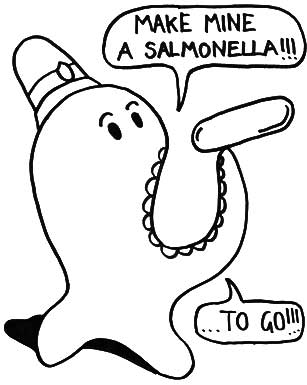 [Speaker Notes: Fagocitózis: 
	partikulum (mikróba) bekebelezés (endocitozis)
     	alkotóelemekre bontás
      	„megölés” (killing) rövid életű oxigéntartalmú gyökökkel                                         
      	(szuperoxid, hidrogén hiperoxid, hipoklorit, 
		nitrogén monoxid (NO) 
        	antigén bemutatás (MHC-II/peptid) (dendritikus sejtek)
         	kemotaxis (irányított migráció)  
		bakteriális termékek 
                      		(formil-metionin-leucil-fenilalanin, fMLP)
                      	komplement termékek ( C5a, C3a)
               	mediátorok, citokinek (PAF, IL-8)
                    	leukotrienek hatására 
    	fagocita receptorok:  
		Fc receptorok ( IgG kötés)
                    	komplement receptorok ( CR1, CR2, CR3, CR4)
                 	szénhidrát (lektin) kötő receptorok 
			(pl. mannóz receptor)
      	opszonizáció: bekebelezendő partikulum „bevonása”:
                        	IgG-vel,
              		komplement aktivációs termékkel.]
Veleszületett immunválasz sejtes elemei
NK sejtek: fontos szerepet játszanak a tumoros transzformáción átesett, illetve a virálisan fertőzött sejtek elpusztításában. Az NK sejtek az ép és a fertőzött sejteket az MHC I molekulákon végbement változások alapján ismerik fel. Az interferonok és interleukinek által stimulált NK sejtek citotoxikus anyagokat bocsátanak ki, amelyek elpusztítják a nem kívánatos sejteket. Nevük abból a tulajdonságukból származik, hogy nem igényelnek antigénprezentációt,  direkt felismerik a módosult sejteket. 









Veleszületett-szerű limfoid sejtek: (ILCs) gamma- delta T-sejtek, NKT sejtek, B1 sejtek, marginális zóna B sejtek; I-es típus: IFN gamma termelő (NK sejt), II-es típus: IL17-et, IL22-t  termelő sejtek,
III-as típus: Th2-re jellemző citokinek termelése, stratégiailag fontos helyük a tápcsatorna 
nem rendelkeznek érett limfoid markerekkel,limfoid progenitor sejtekre jellemző markereik vannak, jelentős citokintermelés jellemzi őket, a T sejt altípusokhoz hasonló citokintermelési diverzitás jellemzi őket, ag-specifikus interakcióktól függetlenek, a T sejt altípusokkal együtt nyújtanak védelmet a mikróbákkal szemben
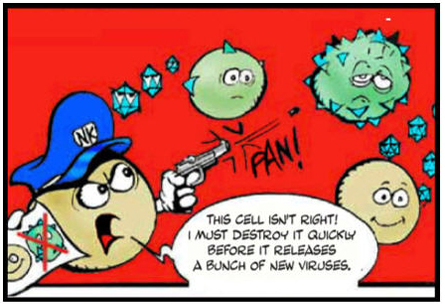 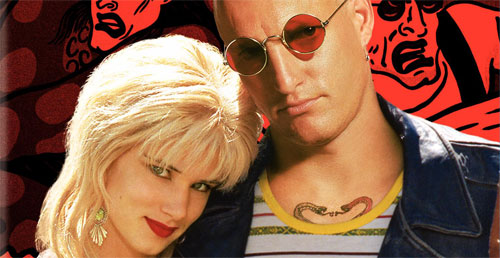 Veleszületett immunválasz  nem sejtes elemei
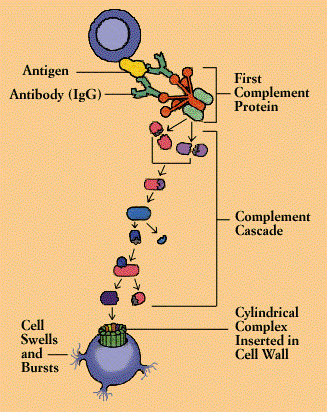 Komplement rendszer
Testnedvekben található glikoproteinek.
Inaktív egymást láncreakció szerűen aktiváló enzimek (szerin 
proteázok, limitált proteolízis) és szabályozó faktorok összessége.
Több, mint 30 keringő illetőleg membránkötött  fehérjéből áll.
Elsősorban a májban termelődnek (de immunsejtek és hámsejtek is 
termelik).

Feladataik: 
-Gyulladáskeltés: anaphylatoxinok (C3a és C5a): hízósejt degranuláció
Simaizom összehúzódás, hízósejt degranuláció               mediátor felszabadulás (hisztamin, leukotriének)
Vasculáris változások: dilatáció, fokozott permeabilitás (ödéma)
C5a leukocita adhézió és chemotaxis 
-Opszonizáció: C3b, C3bi, C3d: (komplement receptorokhoz kötődve fokozza a fagocitózist)
-Keringő immunkomplexek eltávolítása: CR1 + C3b, C4b
-Sejtlízis membrán attack complex: C5b-C9
[Speaker Notes: MHC-III: C2, B fakor, C4 !!!]
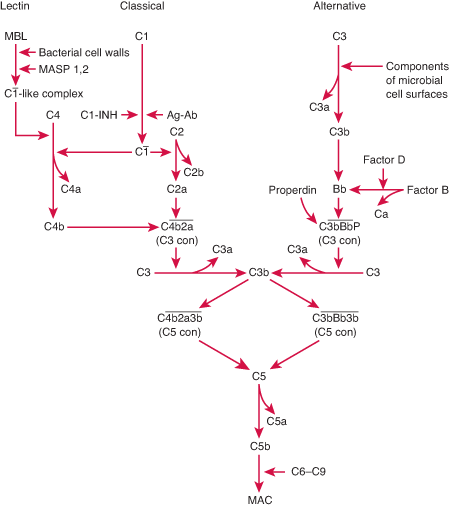 C2a
C2b
C4bC2b
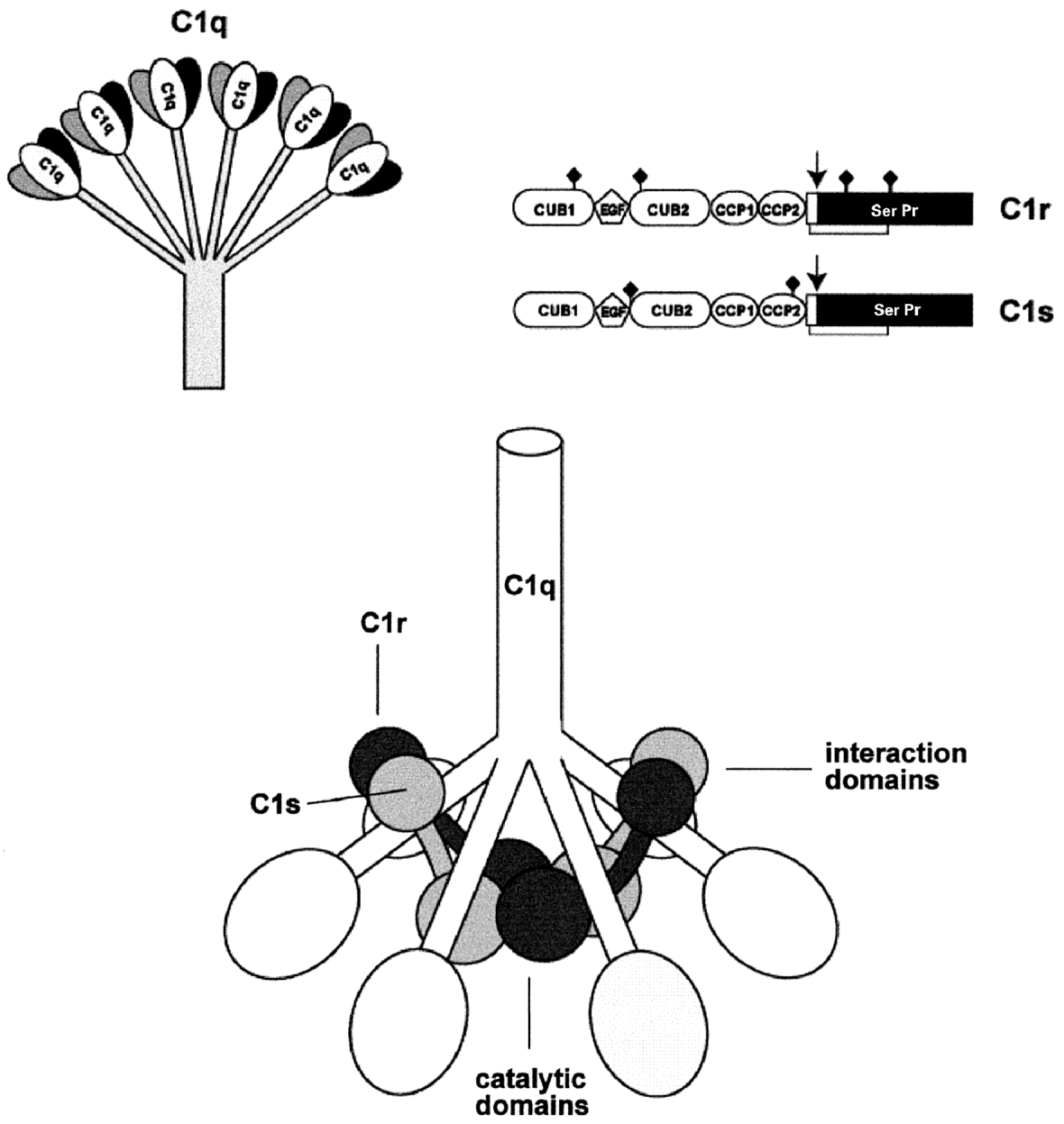 !
Alternatív C3 konvertáz
Klasszikus C3 konvertáz
C4b2b3b
Klasszikus C5 konvertáz
Alternatív C5 konvertáz
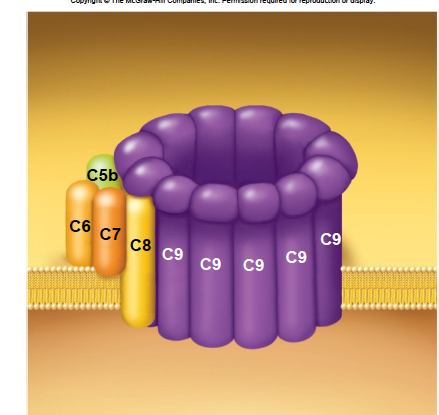 (animáció http://www.youtube.com/watch?v=vbWYz9XDtLw)
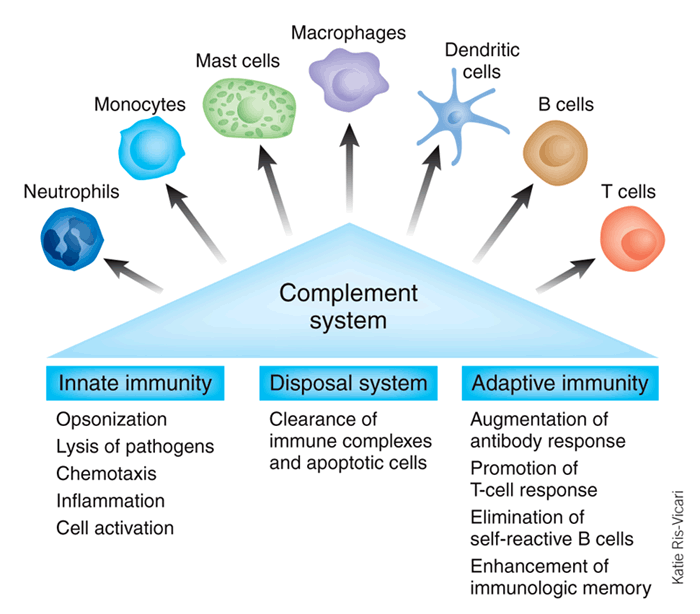 Komplement rendszer
Alternatív út: legősibb, spontán aktiválódott C3 közelében nukleofil csoportok, sziálsav mentes felszín ( sziálsav saját membránokon H faktort köt -> intaktivál), magnéziumion jelenlétében köt B faktort; D- faktor az egyedül aktívként keringő elem, limitáló lépés, properdin stabilizál (C3bBbP), védő faktorok: H, I faktor, MCP (membrane cofactor protein)

Klasszikus út: IgM-t, IgG-t köt (vagy akár CRP-t, baktériumokat, vírusokat) a C1q (tulipánhoz hasonló formájú molekula); C1r,s enzimatikus aktivitás, magnéziumion jelenlétében C1qr2s2 C2-t köt, kálciumion szükséges

Lektin út: MBL (hasonló C1q-hoz) poliszacharidokat ismer fel (saját glikoporteinek terminális sziálsavjához, galaktózához nem köt), MASP-ot aktivál (has. C1r,s-hez) C4 hasítást katalizál, kálciumion szükséges
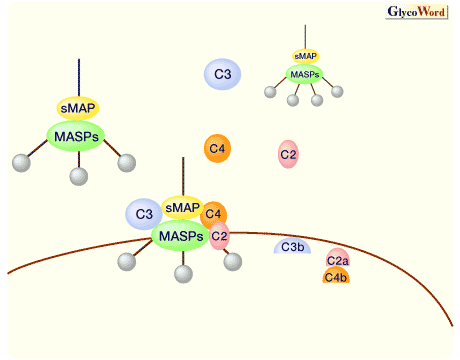 A komplementaktivációt szabályozó szérumkomponensek:

C1 – inhibitor:  C1 vagy MBL- MASP komplexet disszociáltatja, proteázokat megköti
C4b- kötő fehérje: a klasszikus út C3 konvertázát gátolja, az I faktor kofaktora
H faktor: az alternatív út C3 konvertázát gátolja, az I faktor kofaktora
I faktor:  a C3b-t és C4b-t hasítja kofaktor jelenlétében
S protein (vitronectin): a MAC kialakulását és membránhoz kötődését gátolja, C9 polimerizációját blokkolja
Clusterin, Protectin: a MAC kialakulását gátolja
Anafilatoxin inaktivátor: inaktiválja az anafilatoxinokat és kinineket

Komplement hiányos állapotok:

Korai komponensek: autoimmun betegségek (pl. SLE)Késői komponensek: pyogén bakteriális és Neisseria fertőzések
A leggyakoribb veleszületett hiány: C2
C1Inh deficiencia: herediter angioneuroticus oedema (túl sok bradykinin, nem C3a, C5a!)
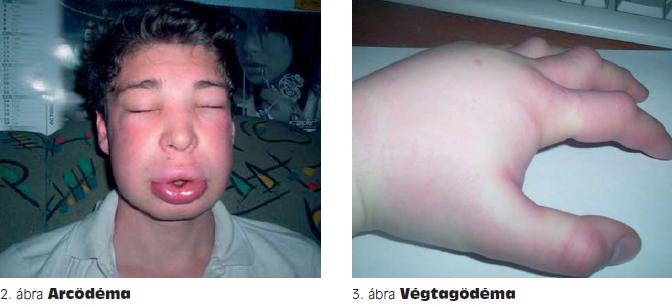 A veleszületett immunitás receptorai
Komplementreceptorok: 
CR1: egyláncú, C3b,C4b, iC3b, C1q molekulát ismer fel, komplementtel jelölt képletek eltávolítása
CR2:  egyláncú, C3d-t köt, B limfociták felszínén, B sejt aktiváció, AT válasz szabályozása
CR 3,4: integrin TM glikoproteinek, iC3b, C3b, C3d fagocitákon, NK sejteken -> fagocitózis elősegítése
C3aR, C5aR: anafilatoxinok 7TM receptorai, makrofágokon, granulocytákon, vérlemezkéken, sejttoborzás; simaizom,- endothel,- és epithelsejteken-> fehérvérsejtek letapadása és szövetek közé vándorlása
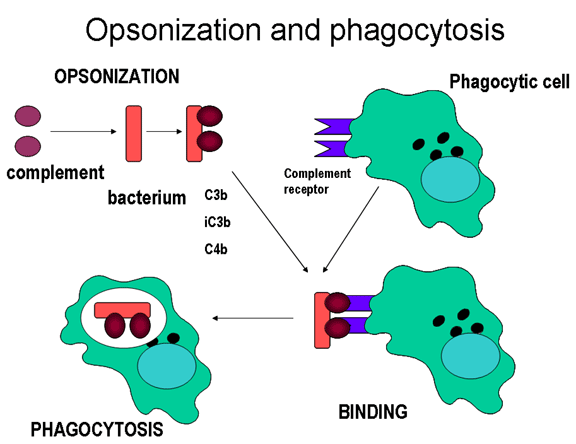 A veleszületett immunitás receptorai
Fc Receptorok: 
immunglobulinok Fc régióját kötik, immunglobulin szupercsaládba tartoznak kivéve FcεRII (C típusú lektin)
-FcγRI, II, III: IgG molekulákat kötik, FcγRI nagyobb affinitás szabadon, II és III immunkmplexeket köt keringő molekulát köt, opszonizáció (e.g. FcRI), B-sejt szabályozás (FcR IIb)
FcεRI, II: IgE molekulát köt, nagy affinitású (FcRI) hízósejteken és bazofileken (allergia), sejtaktiválás, degranuláció
FcαRI: IgA-t köt, fagocitózis
pIgR: polimer IgM és IgA molekulákat köt, AT-ek transzportja- transzcitózis
-FcRn (neonatal): IgG transzcitózis ,újszülött passzív immmunizálása,degradáció elleni védelem
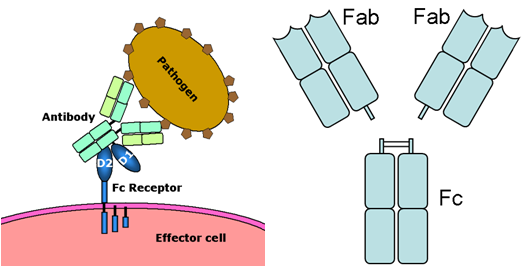 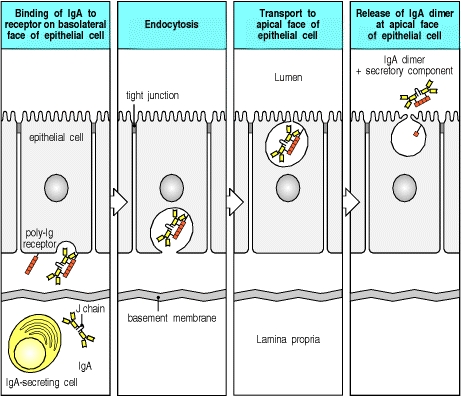 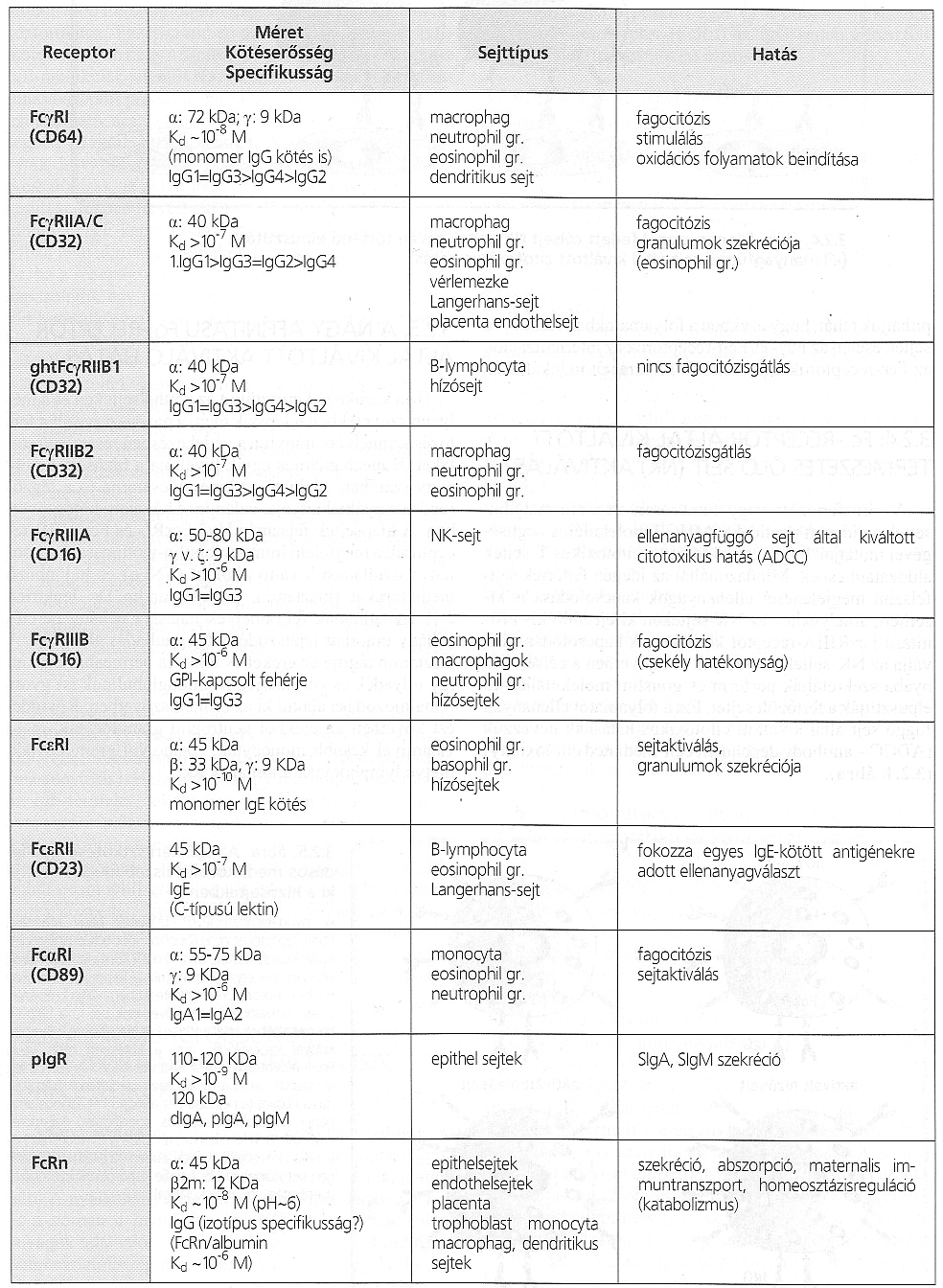 A veleszületett immunitás receptorai
Mintázat felismerő receptorok: PRR
Extracelluláris
Pentraxinok (pl. CRP)
Plazma membrán
Toll like receptorok (pl. TLR4)
Vezikuláris
pl. TLR3
Citoszol
NOD like receptorok (Pl. NOD-1)
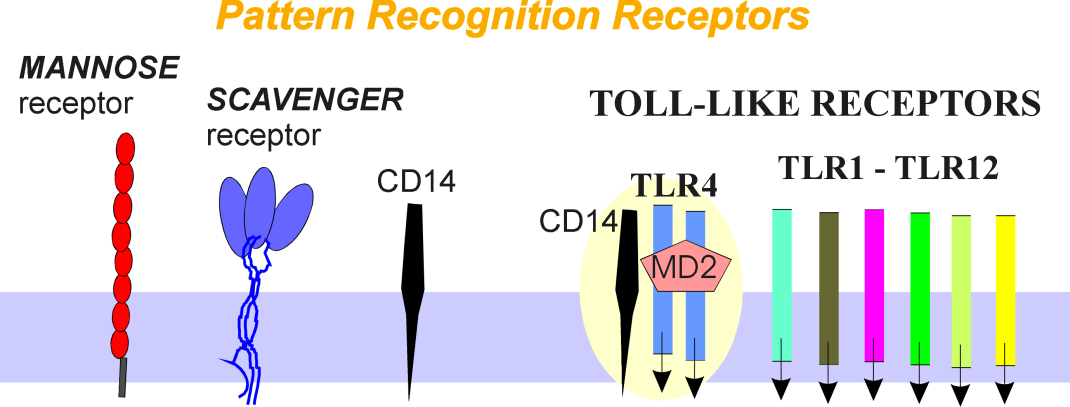 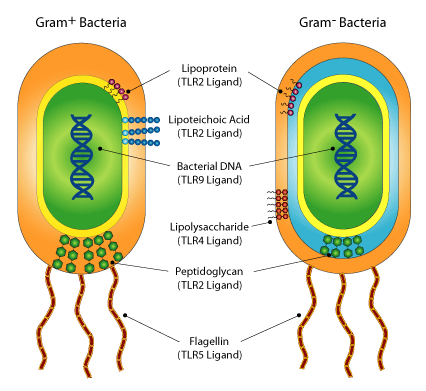 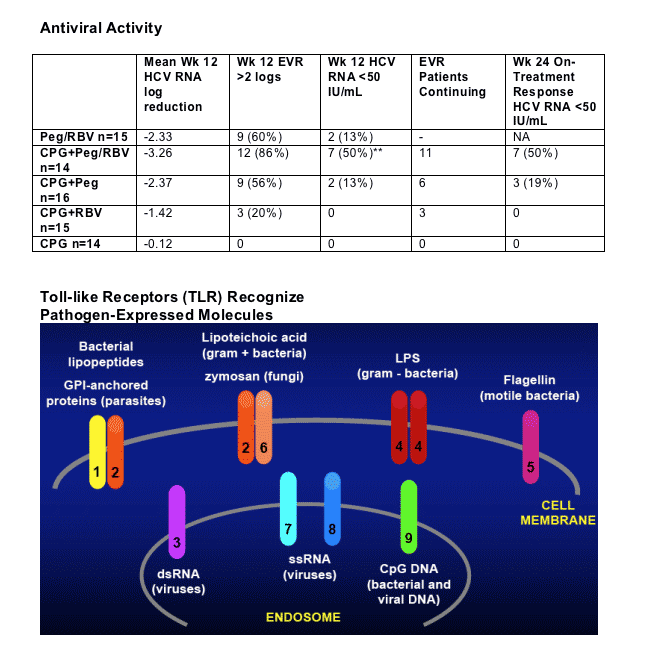 Lektin receptorok: opszonizációban játszanak szerepet ( Fc és komplement receptorok is)
A veleszületett immunitásban szerepet játszó barrierek
Mechanikai barrierek:  

bőr, nyálkahárthya
nyák, mucin, könny
záródási reflexek, perisztalitika

Kémiai barrierek: 

pH ( bőr, 5,5, gyomornedv: 1-3, hüvely: 4,5, genny: 5,5-6,0, 
	vizelet: 4,5-7,0, pankreásznedv: 8)
                            
reaktiv oxigén fajták: szuperoxid, hidrogen-peroxid, hipoklórossav, szingletoxigén

enzimek: mieloperoxidáz, NAPH oxidáz, nidrogén-oxid szintáz (iNOS)
[Speaker Notes: Biológiai tényezők a barrier fenntartásában:

 laktoperoxidáz (nyál, kolosztrum)
 xantin-dehidrogenáz (neutrofilek, kousztrum)
 lizozim (könny, verejték, kolusztrum, orrváladék, plazma,
	     neutropfilek, Paneth sejtek)  
	     baktericid Gram+ baktériumokkal szemben, 
	     laktoferrinnel együtt Gram-okra is
 szekretoros foszfolipáz A2 (neutrofilek)
 kitináz (neutrofilek)
 kitotriozidáz (neutrofilek)
 transzplacentáris anyai IgG1, IgG3, IgG4
 természtes IgM (B1 sejtekből) hemagglutininek                                                     
 poliaminok (spermin, spermidin) baktérium szaporodást  gátolnak]
Adaptív immunválasz
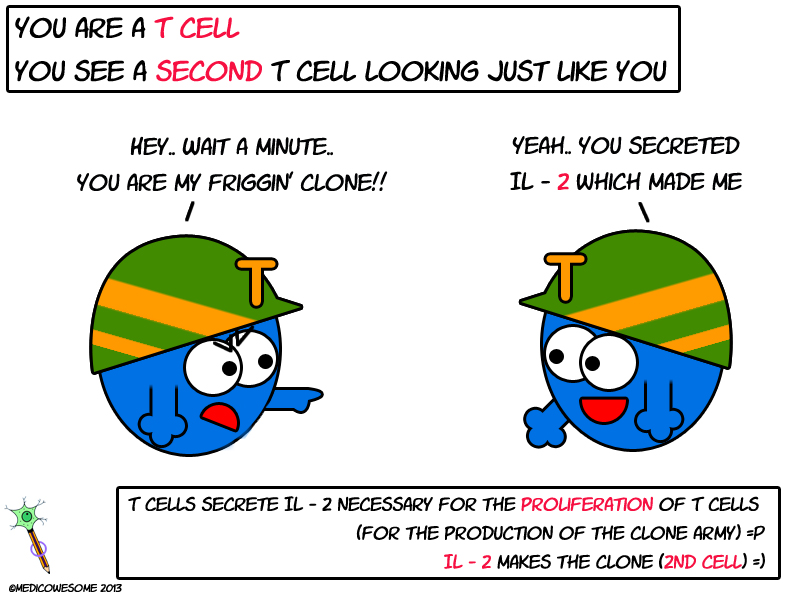 nagyfokú specificitás
látencia (1-2  hét)
memória
exponenciális erősítés
T- és B- sejtek, antitestek
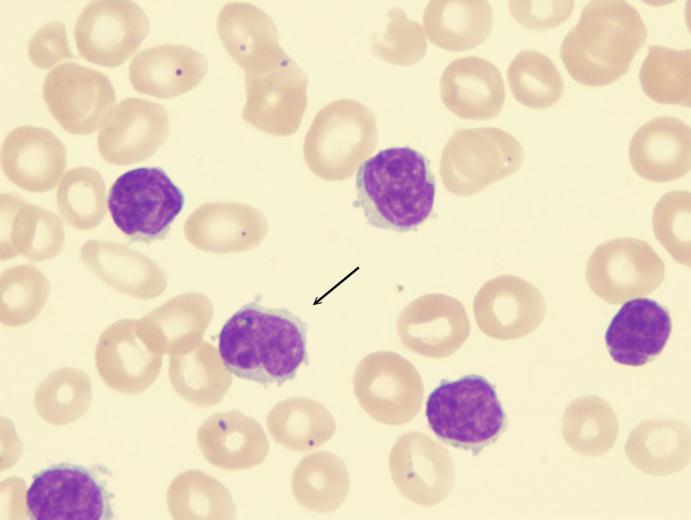 Lymphocyták
Csontvelői eredetű, nyugalmi állapotban 8- 10 mikrométer átmérőjű, kerek nagy sejtmagvú, kevés citoplazmát tartalmazó sejtek. Differenciált állapotban csak B és T lymphocyták felszínén mutathatók ki specifikus antigénreceptorok. Aktiváció eredményeképp 10-12 mikrométer átmérőjű lymphoblastokká alakulnak. A lymphocyták számos alcsoportot foglalnak magukban, melyek bioszintetikus aktivitásukban különböznek. Fő típusaik a bursaekvivalens- B, thymusdependens-T, és természetes ölő-NK lymphocyták.
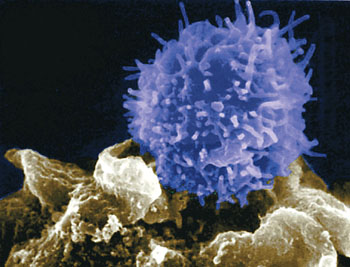 T- lymphocyták
A celluláris immunitás sejtjei, felszíni T sejt receptorral rendelkeznek (TCR).
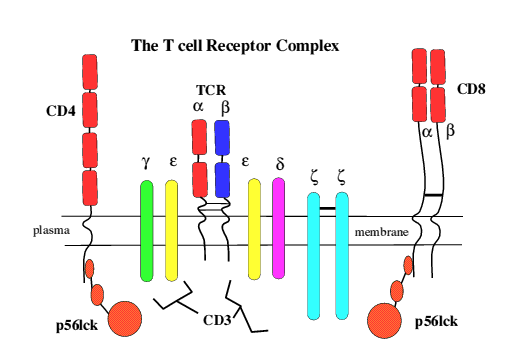 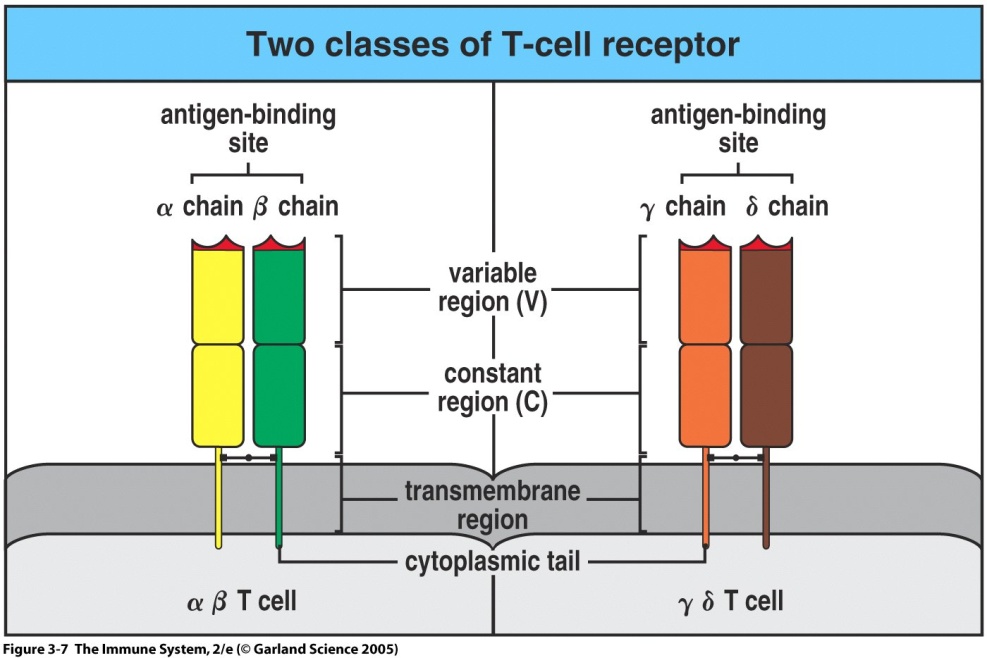 A genomban rendelkezésre álló TCR gének rekombinációjával óriási számú antigénnel és MHC-vel egyaránt reagáló  TCR alakulhat ki.

5%   /  T sejt, 95%  α/β T sejt.
[Speaker Notes: Zéta lánc: 3-3 ITAM, többi komponensen csak 1-1
ITAM: immunoreceptor tyrosine-based activation motif
ITIM:immunoreceptor tyrosine-based inhibition motif

TCR gének: V (variábilis), D (diverzitás szegmensek), J (kapcsolódási szegmensek), C (konstans szegmens). Minden V szegmenst megelőz egy exon, ami az L (leader) szegmenst kódolja.
TCR repertoár kialakítása:  szomatikus átrendeződés. Szükségesek hozzá VDJ rekombinázok: génátrendeződés során egymás mellé került génszegmensek közti DNS szakaszok kivágása, majd közel került elemek ligációja. A rekombinázok csak lymphocyta specifikus komponenseket ismernek fel. RAGI-1 és 2: rekombináció-aktiváló-gén 1,2; DNS-függő protein kináz stb..]
T-lymphocyták fejlődése:
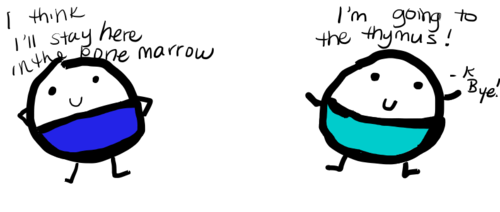 Szikhólyag->embrionális máj->embrionális csv -> thymus

Thymusban: 
az érés iránya cortex -> medulla
először a a / T és NKT sejtek hagyják el a thymust (5-6%) szelekció nélkül
Pozitív szelekció: azok a T sejtek maradnak életben, akik saját MHC-t ismernek fel (55% apoptotizál)
Negatív szelekció:  azok a T-sejtek, amelyek a saját peptideket vagy MHC-t nagy affinitással ismerik fel, apoptózissal elpusztulnak (az eredeti mennyiség 5%-a marad életben)
A thymusban, a T-sejtek CD4 és CD8 markereket expresszálnak a felszínükön.
Először kettős negatív, majd kettős pozitív sejtek. Mielőtt elhagyják a csecsemőmirigyet az egyik markert elveszítik.
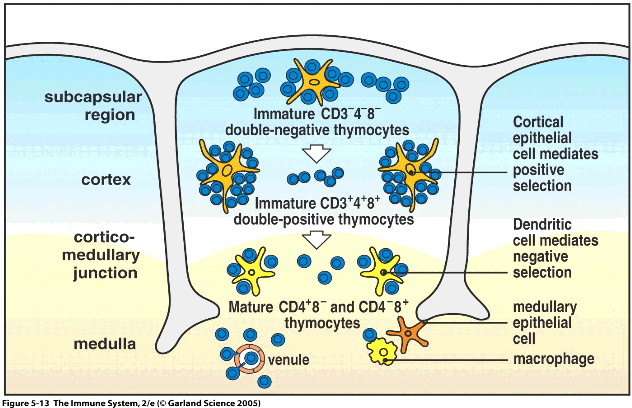 T sejtek aktiválódása
A T sejtek antigénbemutató sejtek (APC) segítségével találkoznak a feldolgozott antigénekkel.  A T lymphocyták és APC-k közötti kapcsolódás helye az immunológiai szinapszis. (de nem csak itt, hanem pl. B ly és Thelper közt is immunológiai szinapszis van) Az aktiváció során a T sejtek autokrin módon szabályozott osztódáson mennek át (IL-2), és ellátják megfelelő effektor funkcióikat, valamint agspecifikus memóriasejtekké alakulnak. Az agspecifikus kapcsolat után többszörös jelátvitel történik, átmenetileg gének aktiválódnak, T sejtek mitózisa indukálódik.
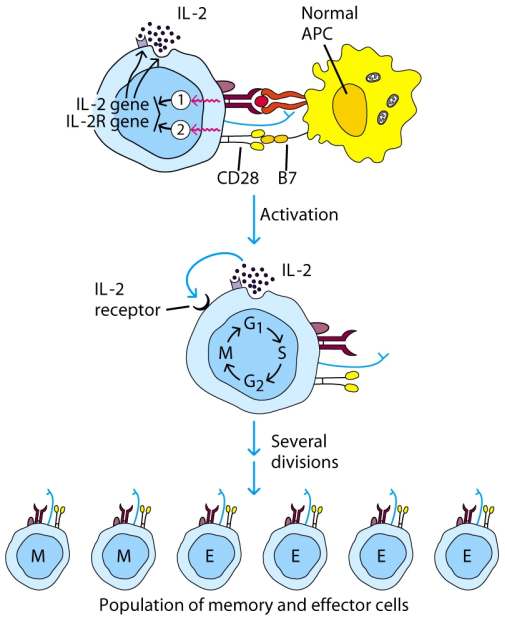 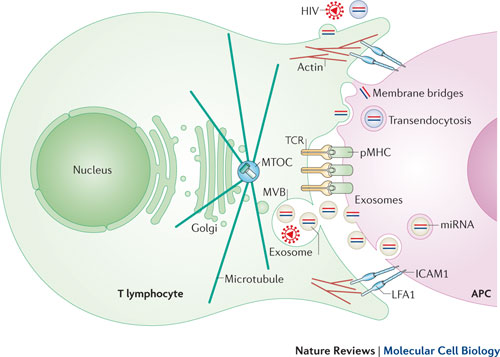 A T-sejt aktiváció megértéséhez át kell tekintenünk az antigénprezentációt…
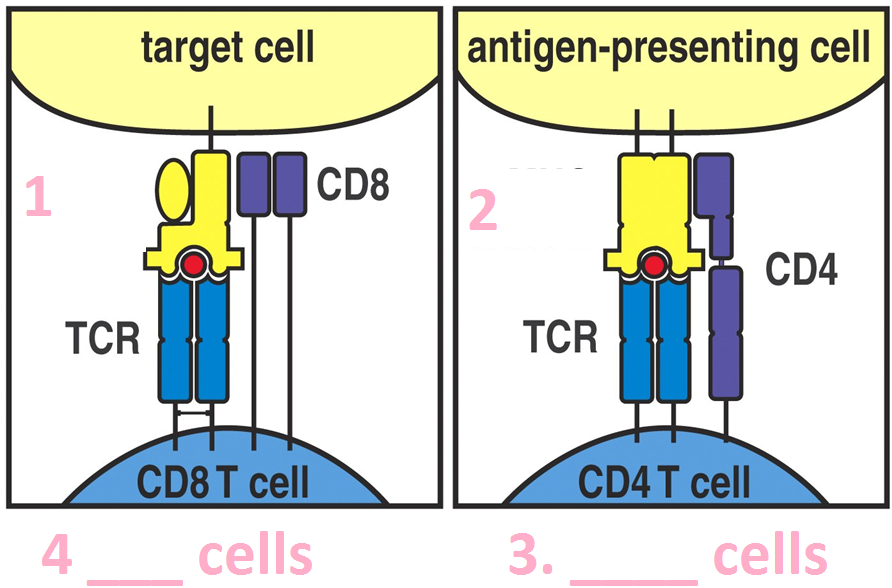 Antigénfeldolgozás és -bemutatás
Az antigénfeldolgozás és bemutatás az ag eredetétől függően két útvonalon megy végbe:
Saját vagy vírusfertőzés során termelődő endogén fehérjéből származó 8-10 aminosavból álló peptidek a sejtmaggal rendelkező minden sejt felszínén kifejeződő MHC I molekulákhoz kötött formában kerülnek bemutatásra. CD8+ citotoxikus T-sejtek ismerik fel.
 Külső környezetből felvett exogén fehérjéket a hivatásos antigén prezentáló sejtek mutatják be MHC II molekula segítségével. CD4+ T helper sejtek ismerik fel.
A dendritikus sejteken megjelenő CD1 molekulák a nem fehérje természetű saját és mikrobiális antigének bemutatásában játszanak szerepet.

APC: 

professzionális antigénprezentáló sejtek: dendritikus sejtek, Langerhans-sejtek, 
 B-sejtek ,makrofágok, monociták ,thymus epitélsejtek 
 
fakultatív antigénprezentáló sejtek: pl. gyulladásos, endothelsejtek, epithelsejtek, 
 kötőszöveti sejtek, T-sejtek
A fő hisztokompatibilitási génkomplex ( MHC )
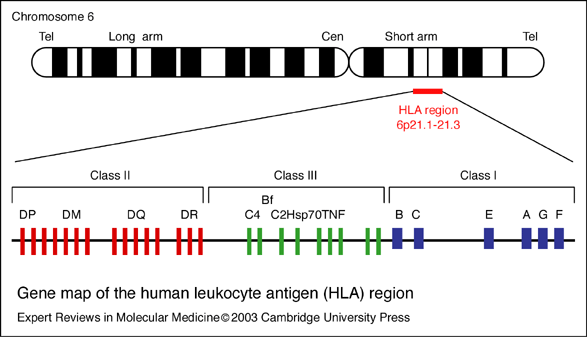 A 6. kromoszóma rövid karján elhelyezkedő fő hisztokompatibilitási génkomplex (MHC) géntermékei polimorf membrán fehérjék.
Az MHC-I osztályba tartozó emberi HLA-A, -B, -C gének által kódolt két polimorf alfa láncból és a hozzá kapcsoló beta 2 mikroglobulinból  álló fehérjék- bár eltérő mértékben-minden magvas sejt felszínén megjelennek. Az endogén peptidek expresszálása után a CD8+ citotoxikus T sejtekkel reagálnak.
Az MHC II osztályba tartozó HLA-DR, -DP, -DQ fehérjék két polimorf láncból állnak és az antigén prezentáló sejtek felszínén, B sejteken, monocitákon/makrofágokon, dendritikus sejteken vannak jelen. A külső térből származó peptideket expresszálják, és a CD4+ segítő (helper) T limfocitákkal reagálnak.
MHC III osztályba tartozó gének komplement (C4A, C4B, B faktor, C2) fehérjéket, 21 beta hidroxiláz enzimet, és citokineket (TNF alfa, TNF beta)  kódolnak.

Az MHC-gének közös, minden gerinces fajra jellemző sajátsága a poligenitás, vagyis az, hogy mindkét régióban több gén helyezkedik el. A másik ilyen közös sajátság, hogy a szervezetet felépítő más fehérjékhez viszonyítva az MHC-fehérjékre sokkal nagyobb fokú genetikai polimorfizmus jellemző.
!
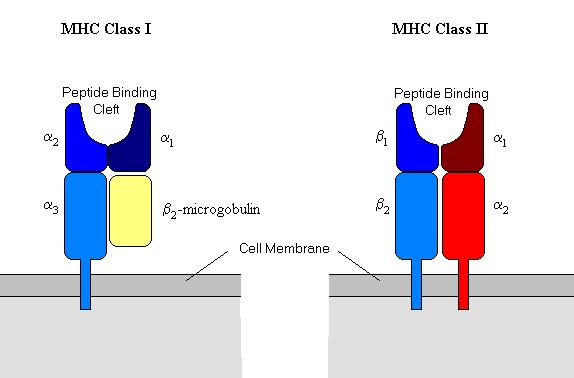 [Speaker Notes: A szuperantigének az MHC II molekulák külső, nem peptidkötő részéhez kapcsolódnak -> egyidejűleg sok T-sejt klónt képesek aktiválni.

Exogén szuperantigén: 
Staphylococcus, Streptococcus, Mycoplasma, Clostridium, Pseudominas) entero és exotoxinok, virális nulkeokapszidok.]
ANTIGÉNBEMUTATÁS
I. Endogén útvonal
sejtfelszín
GOLGI
peptid+ MHCI
dER
TAP1/TAP2
8-9 aminosav
proteaszóma
saját citoszól fehérje, vírus és tumor fehérje
ANTIGÉNBEMUTATÁS
II. Exogén útvonal
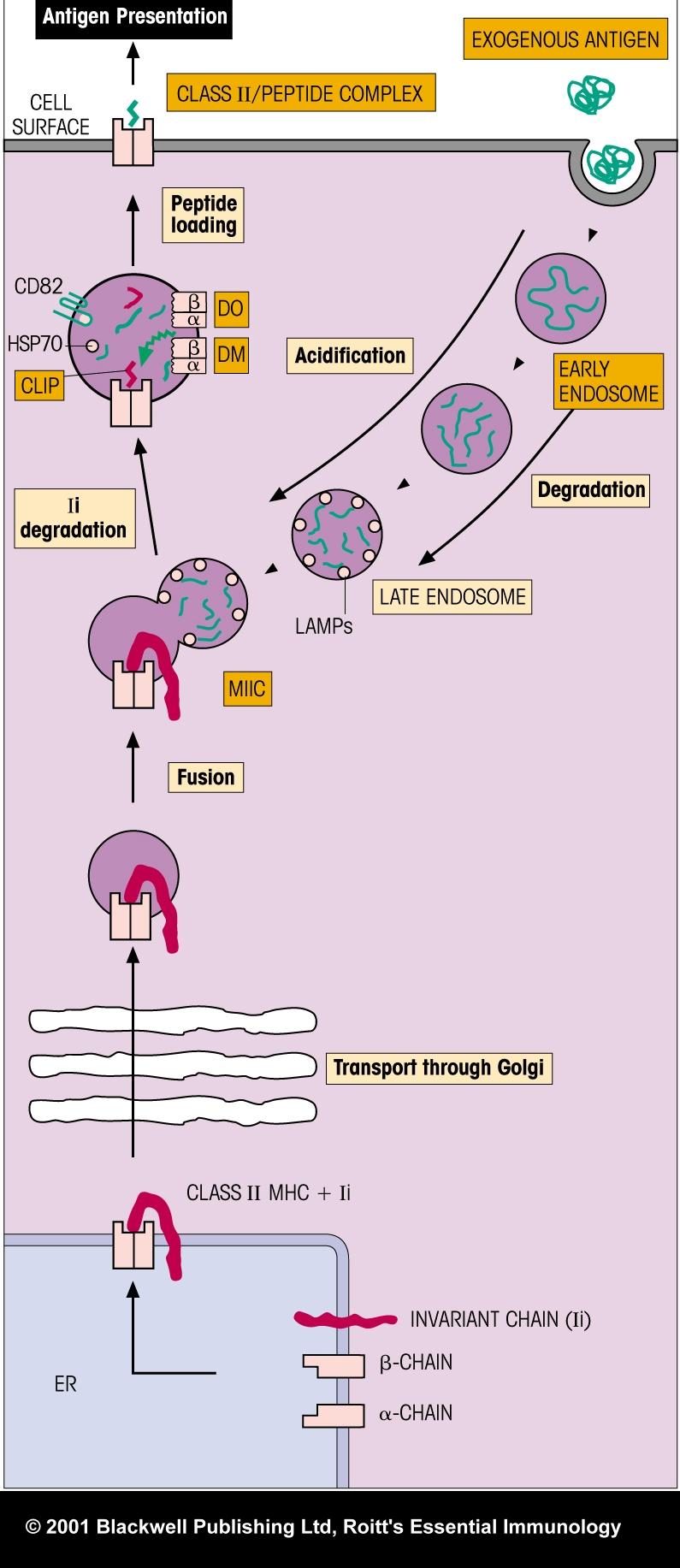 MHC II a peptiddel a sejtfelszínre
MHC II-CLIP  HLA DM
késői endoszóma
fúzió
GOLGI
dER: MHC II  és  láncok
Keresztprezentáció                     (dendritikus sejtek esetében)
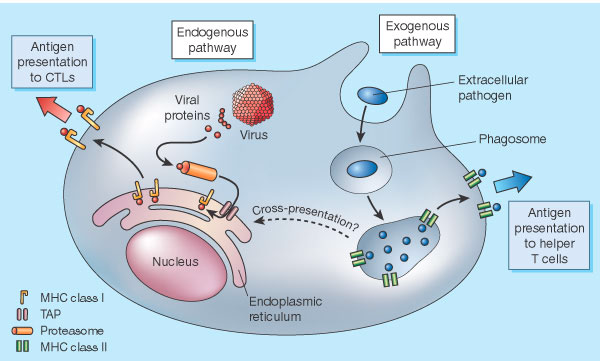 Exogén antigének endogén úton is bemutatásra kerülhetnek
Egyes intracellulárisan továbbélő vagy osztódó mikroorganizmusok fehérje antigénjeiből származó peptidek – bár exogén úton kerülnek be a gazdaszervezetbe, nemcsak MHC II, de MHC I molekulákhoz kapcsoltan is bemutatásra kerülnek. Továbbá a fagocita sajátsággal rendelkező makrofágok és mielod dendritikus sejtek az apoptózissal vagy nekrózissal elpusztult, vírus fertőzött és/ vagy tumor sejteket is bemutatják az MHC I molekulák közvetítésével.
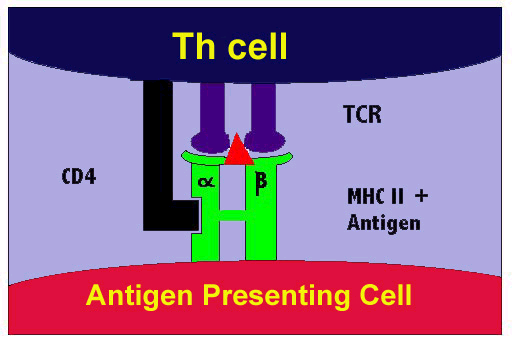 !
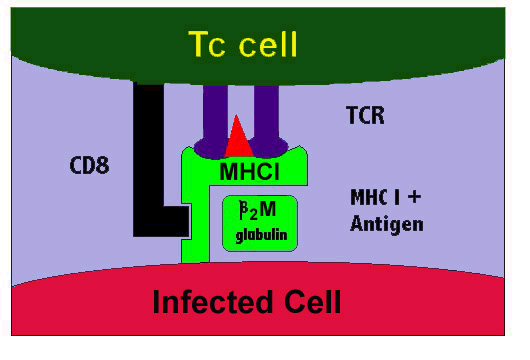 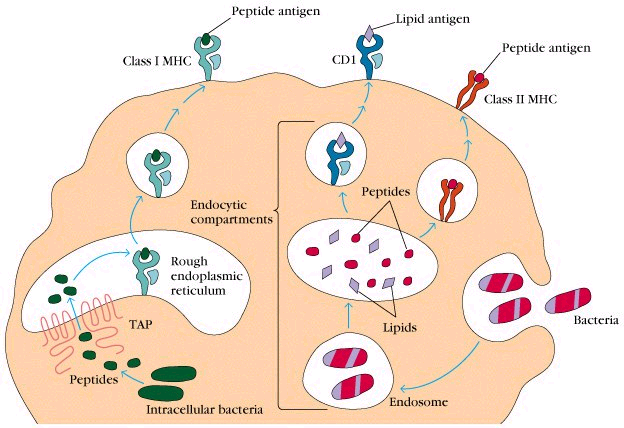 Harmadik út..
Akkor vissza is térhetünk a T-lymphocytákhoz…
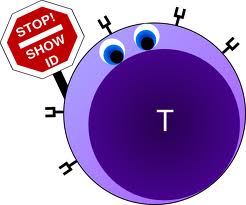 A kostimuláció szerepe a lymphocyta aktivációban
Koreceptorok: CD4, CD8
Kostimuláció: CD28 és B7 (avagy CD80/86), CD40 és CD40L (B ly)
Koinhibitoros moleukák: CTLA-4, BTLA
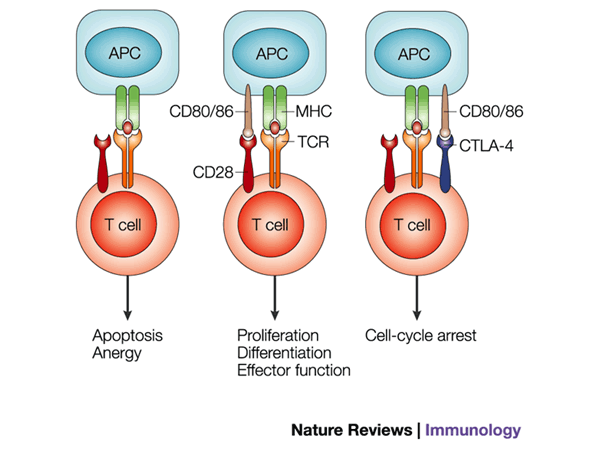 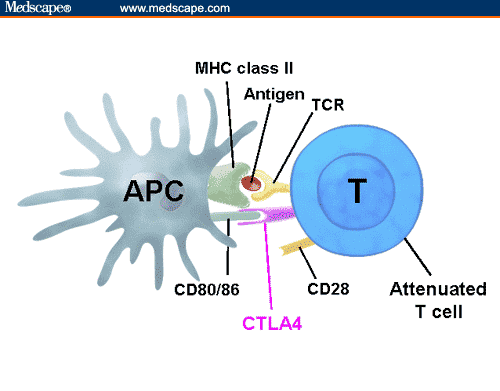 CD80/86= B7
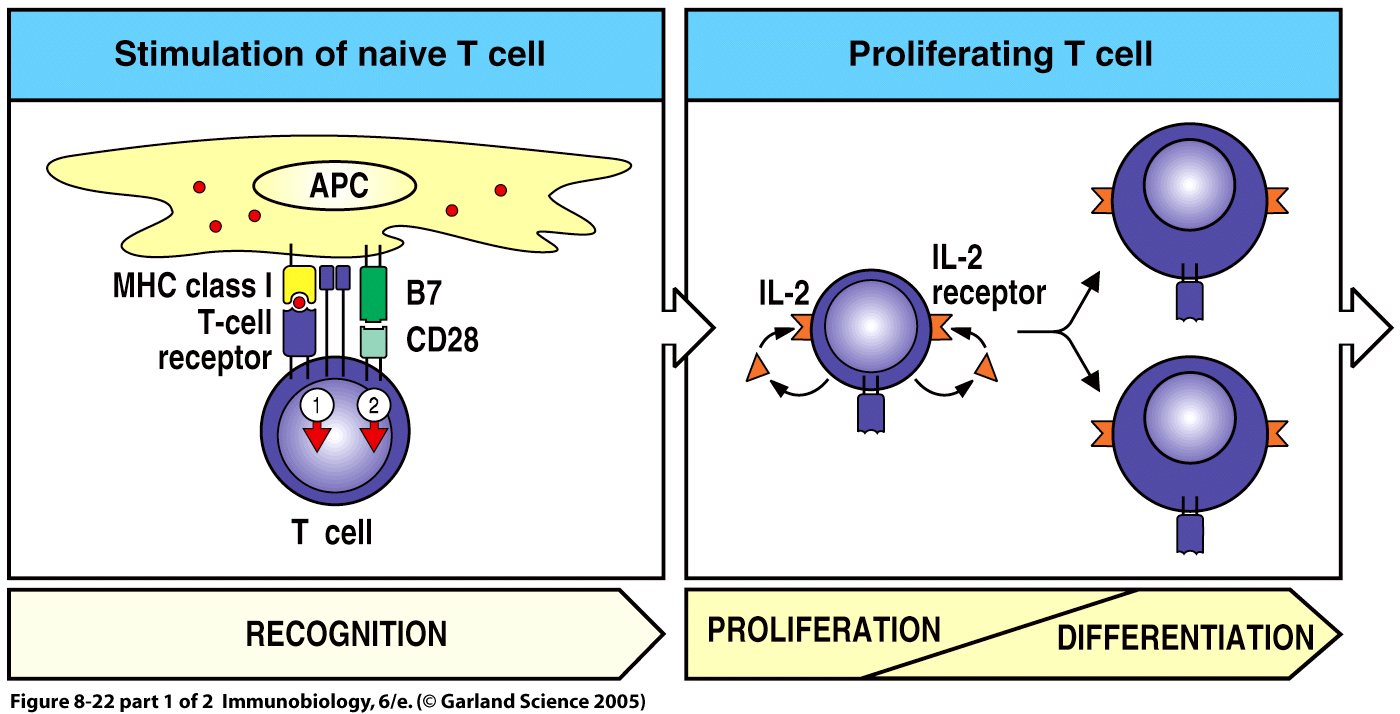 A perifériás T-lymphocyta alcsoportok
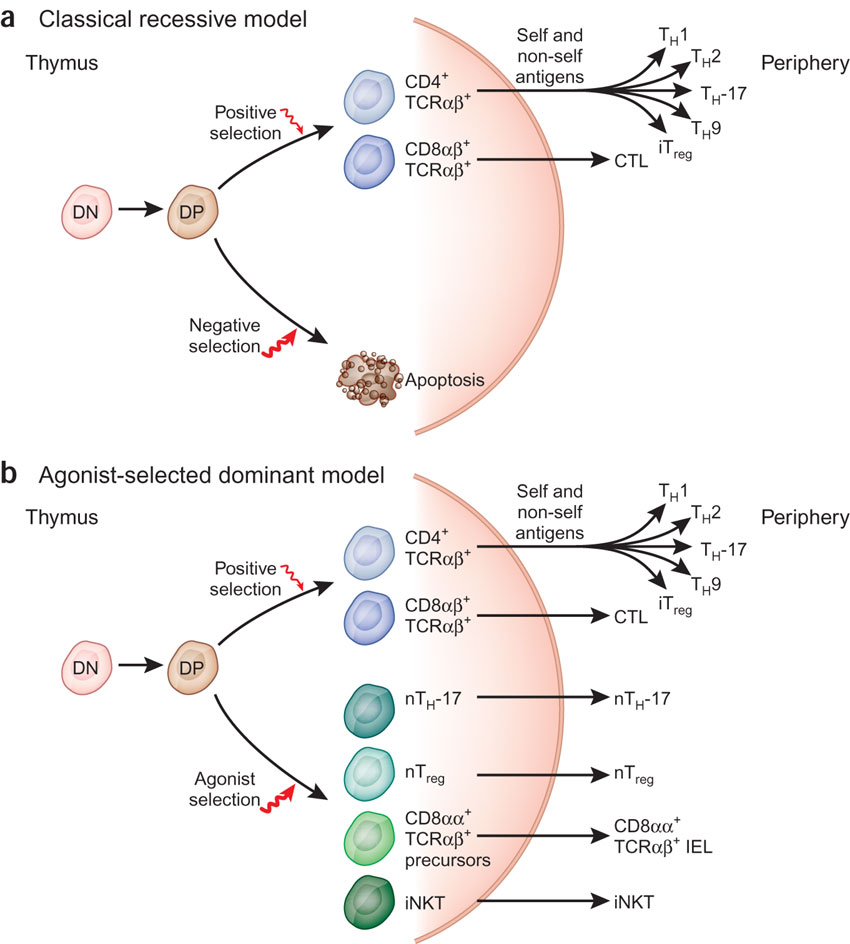 periféria
Nature Immunology 10, 1047 - 1049 (2009)
 T és NKT sejtek távoztak először
A perifériás T-lymphocyta alcsoportok
T helperek: citokinek segítségével támogatják más immunsejtek működését
T citotoxikus: effektor ölő hatású T sejtek (perforin, granzim, FasL->apoptózis)
T regulatórikus: gátolják más T sejtek proliferációját és citokintermelését
NKT sejtek: invariáns TCR alfa lánc, korlátozott béta lánc repertoár és NK sejtek, májban, thymusban, csontvelőben, másodlagos nyirokszövetekben, glikolipideket ismernek fel receptorukkal
 T sejtek: sok található a bőrben, nemi szervek nyálkahártyájában, placentában, emésztőszervekben, termelhetnek citokineket és mutathatnak citotoxicitást, sérült bőr regenerációját segítik elő, paraziták elleni védelem
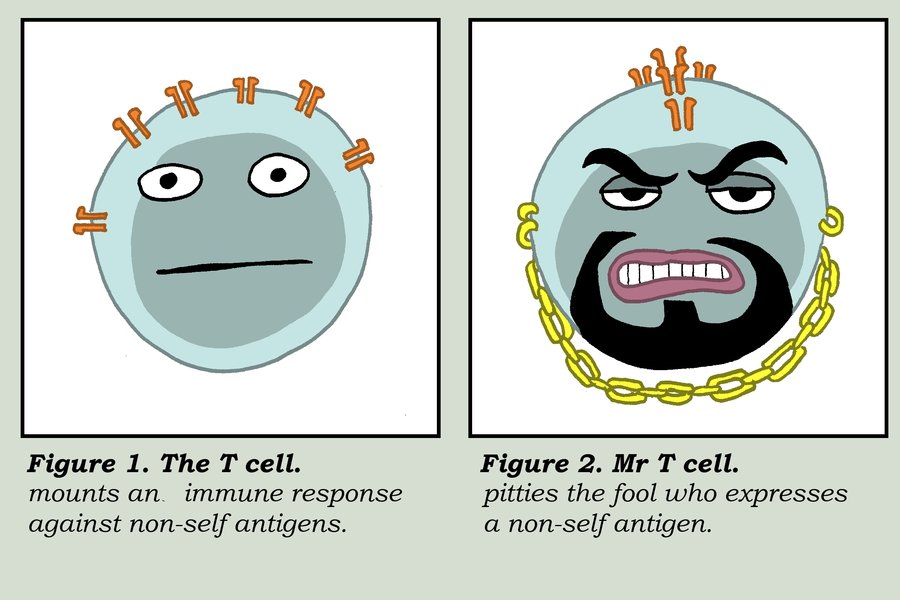 αβ T lymphocyták
!
CD4+
CD8+
TGFβ
IL10
Treg
Naiv CD4+
Naiv CD8+
Th1
Th2
TFh
Th17
Th9
Th22
IFN 
TNF-α
IL-2
IL4 
IL5 
IL13
IL17A
IL17F
IL26
IL22
IL21
IL22
IL9
IL10
citokinek
[Speaker Notes: Az adaptív immunválaszban az aktivált T sejtekből Th1, Th2 és regulatív Treg sejtek képződnek.

Th1 sejtek citokinjei a mikrobiális védekezést fokozó citokineket termelnek: 
	IL-2, IFN gamma, IL-12, IL-18, IL-23

Th2 sejtek: az allergiás hajlamot erősítő citokineket temelnek: IL-4, IL-5, IL-13

A regulativ sejtek:
Tr1 ( IL-10 termelés)
Tr3  (transforming growth factor beta, TGF beta termelés) 
Treg ( IL-10, TGF beta termelés) (szuppresszor hatás)]
A T-sejt-polarizáció biológiai jelentősége
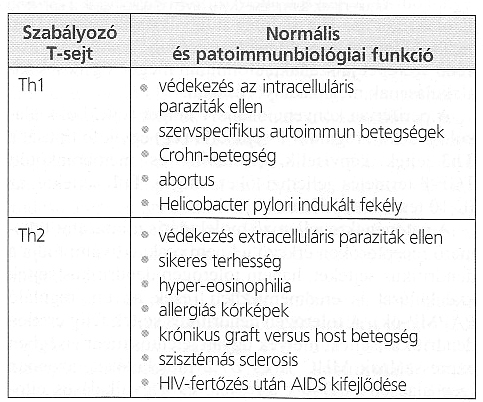 CD3-
CD56+
Ly
NK
CD3+
CD56+
CD3+
CD19+
NKT
T
B1
CD5+
B
CD3+
CD4+
B2
gdT
Tc
Th
Plazmasejt
CD3+
gdTCR+
CD4-
CD8-
CD3+
CD8+
ic könnyűlánc+
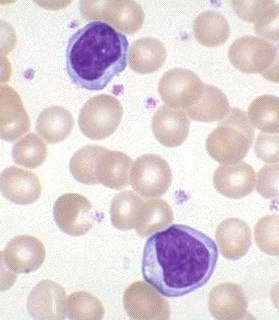 Th17
Th2
Treg
Th1
IL-17+
TGFb+
IL4+
IL-5+
IL-10+
IL-13+
CD4+
CD25high+
Foxp3+
IFNg+
IL-12+
TNFa,b+
Lymphocyta alcsoportok
!
Funkcionális és morfológiai (immunfenotípus) kategóriák
39
[Speaker Notes: Kb. ezt kell tudni az év végére.]
!
Ismerendő CD molekulák:

CD1: MHCI-szerű, lipideket, glikolipideket prezentál (DC-n) NKT sejteknek
CD3: minden T sejt felszínén megtalálható molekula, TCR-rel asszociált, láncai: gamma- epszilon, delta- epszilon, zéta- zéta
CD4: koreceptor, T lymphocytákon (helper, reg), de monocytákon is megtalálható
CD5: B1 sejt marker 
CD8: koreceptor, T lymphocytákon ( citotxikus)CD9, CD10: ALL markerCD16, CD56: NK sejt marker ( CD3+ NKT, CD3- NK)
CD19, CD20, CD21, CD45: B sejt markerek
CD25: T reg marker (CD4 és FoxP3 mellett)CD28: CD28-B7 (B7= CD80/86) kostimuláció T sejtek aktiválásához, T sejteken
CD40: B sejteken, APC-ken, ligandja: CD40L = CD154 (T helperen)
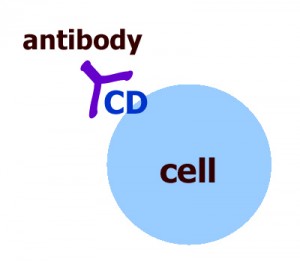 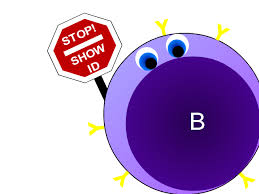 B- lymphocyták
Egyedüli sejtek, melyek ellenanyagok termelésére képesek.
Az antigéneket (konformációs epitópok) felszíni immunglobulint tartalmazó B sejt receptorral (BCR) ismerik fel.
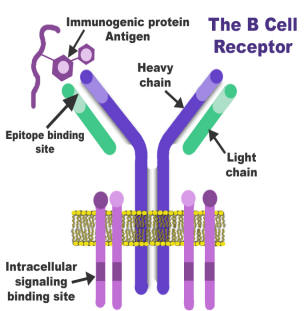 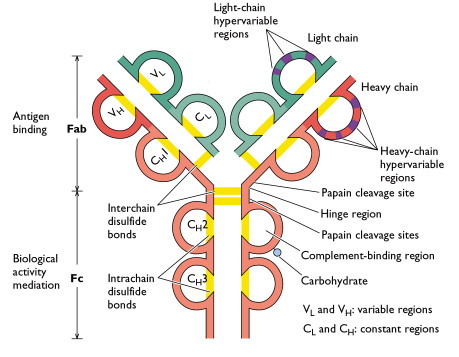 !
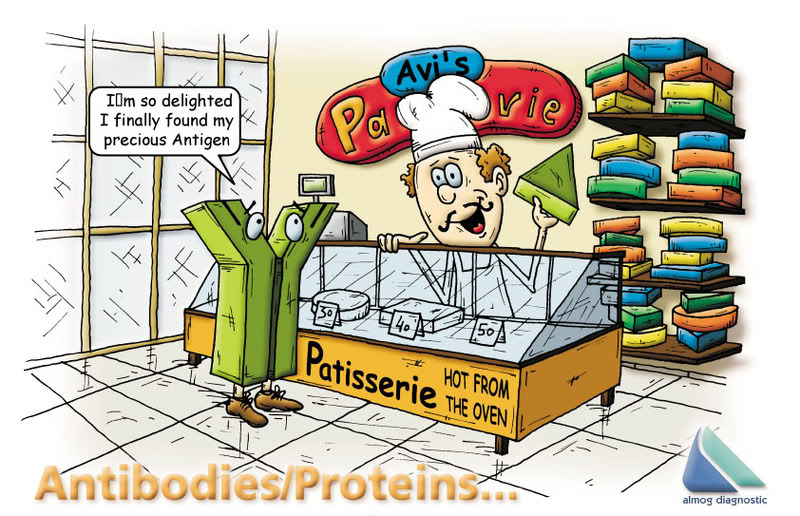 Az antitestek
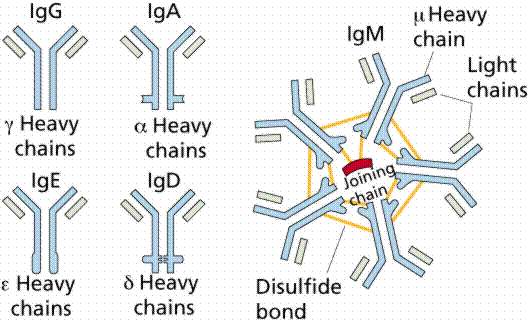 !
Az antitestek
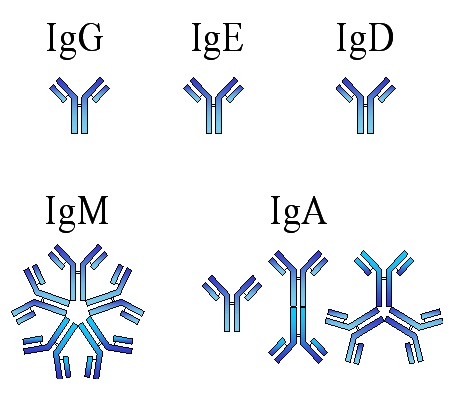 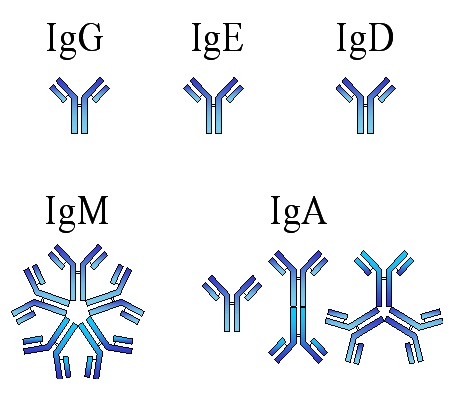 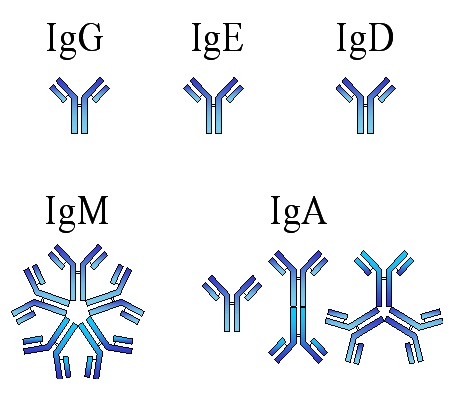 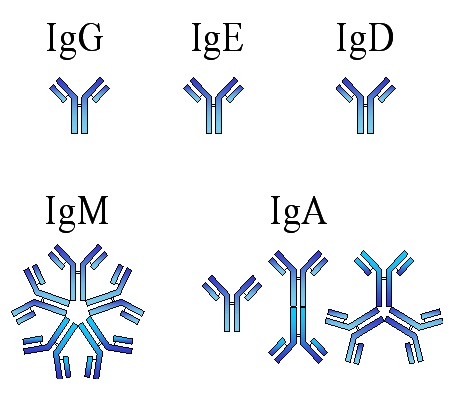 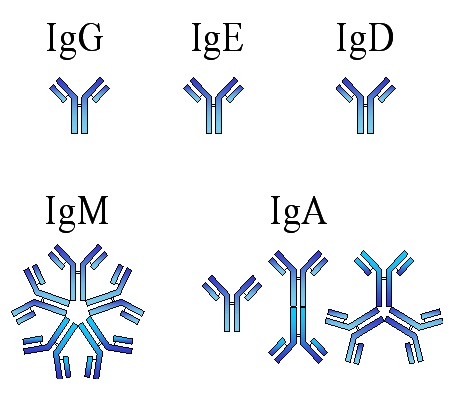 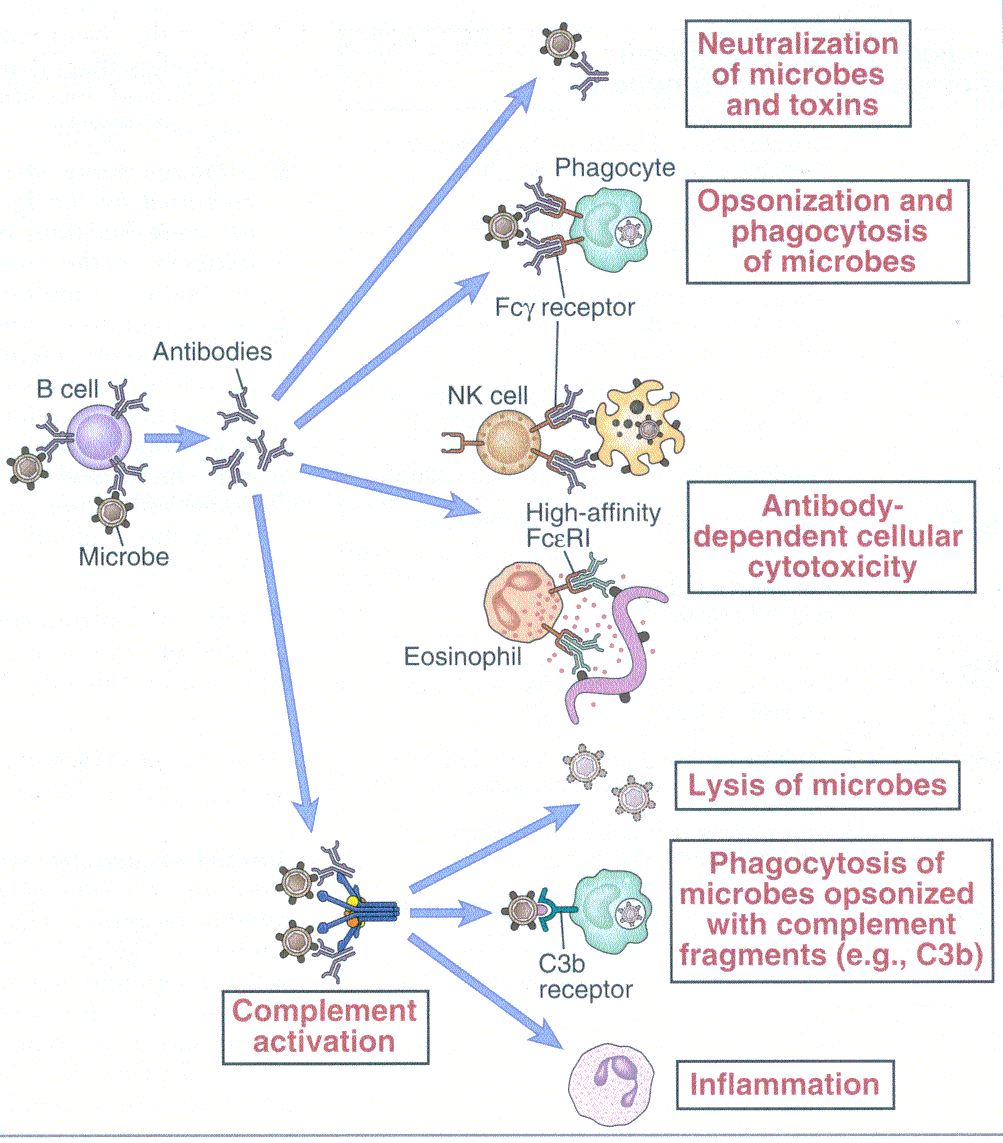 Fab
Antitestek funkciói


Humorális immunválasz
Fc
B sejtek fejlődése és aktiválódása
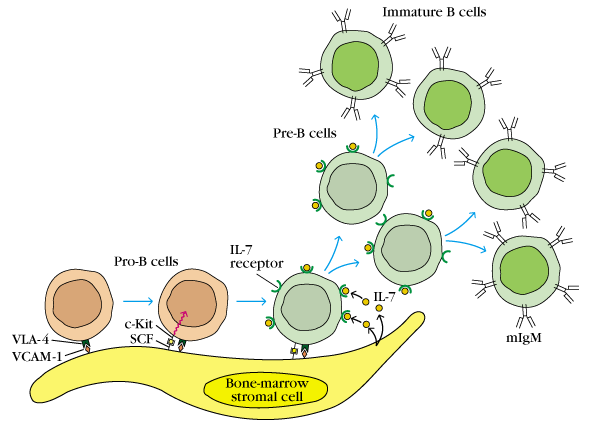 Helye a csontvelő. Az immunglobulin gének variábilis szegmentjeinek átrendeződése (szomatikus hipermutáció: hibás javító mechanizmus) a megfelelő konstans szakasz melléjük kerülése, majd a B- sejt további érése eredményeképp immunkompetens B-lymphocyták keletkeznek felszínükön IgM és IgD izotípusú felszíni immunglobulinokkal. A csontvelőben az autoreaktív klónok új rekombinációval újraszerkeszthetik a BCR-t: receptor editing. A felszíni immunglobulinok variábilis régiói biztosítják a B- sejt klonalitását, azaz a fajlagos aktiváció lehetőségét.

Az érett B-sejt a csontvelőből a perifériás nyirokszervekbe, elsősorban a nyirokcsomók germinális centrumaiba vándorol, ahol a specifikus epitópot tartalmazó antigénnel való találkozása a sejt aktiválódását, klonális felszaporodását és differenciációját indítja meg.

A B-sejtből B-lymphoblast lesz, majd 8-9 osztódás után plazmasejtté vagy memóriasejtté alakul. Ehhez nyújtanak segítséget a T helperek CD40 ligandjaikkal.
Állandó ag bemutatás! Professzionális APC.
[Speaker Notes: Allélkizárás: az egyik kromoszóma eredményes, funkcionális mű láncot eredményező génátrendeződése irreverzibilisen megakadályozza, hogy a génáátrendeződés a másik kromoszómán is végbemenjen. Egy B-ly mindig csak egy féle Ig nehéz- és könnyűláncot állít elő, azaz a sejt ag receptora minden esetben csak egyféle ag-t képes felismerni.

Receptor editing csv-ben
Szomatikus hipermutáció: immunglobulin affinitásérés, csíraközpontban V-génekben (már rekombinálódtak) pontmutáció, jelentős szerepet játszik benn a follikuláris dendritikus sejt]
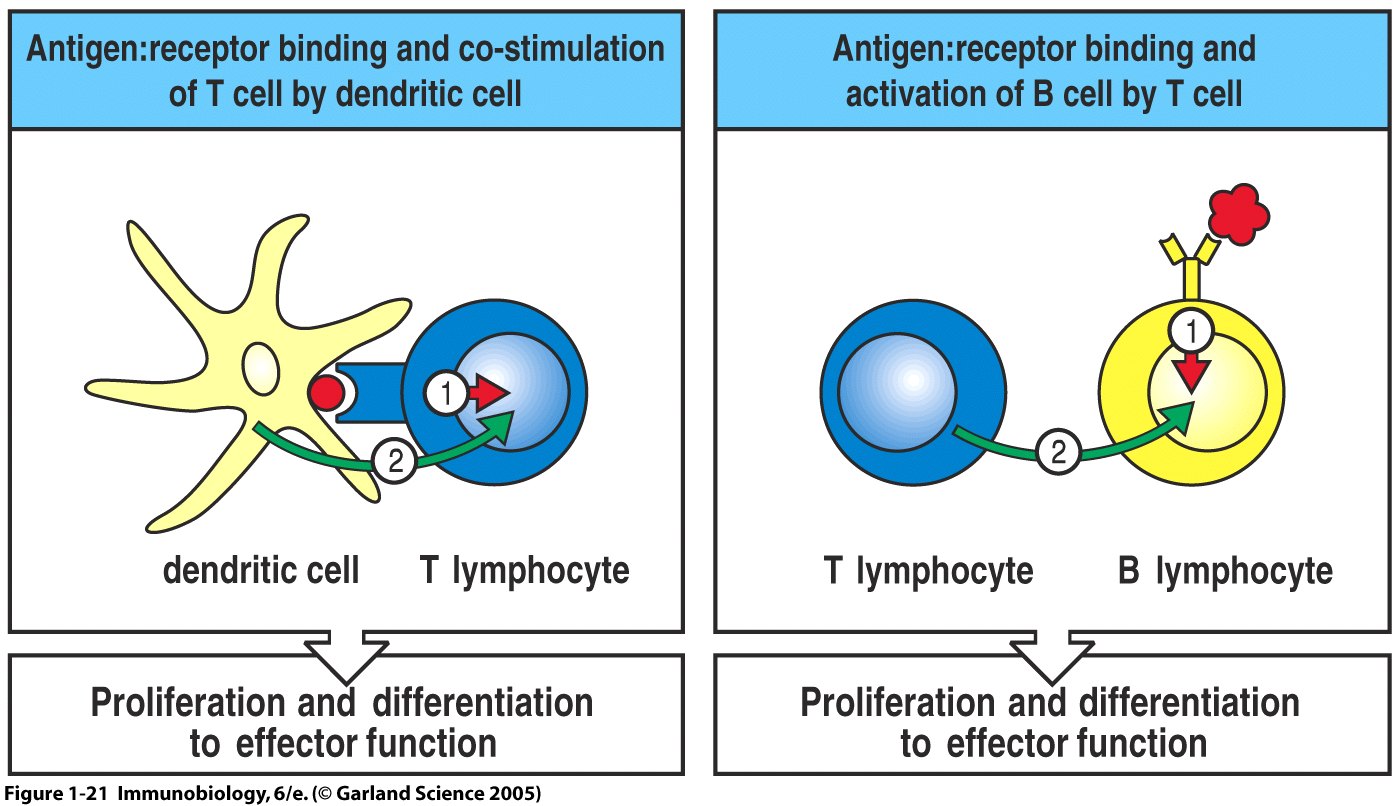 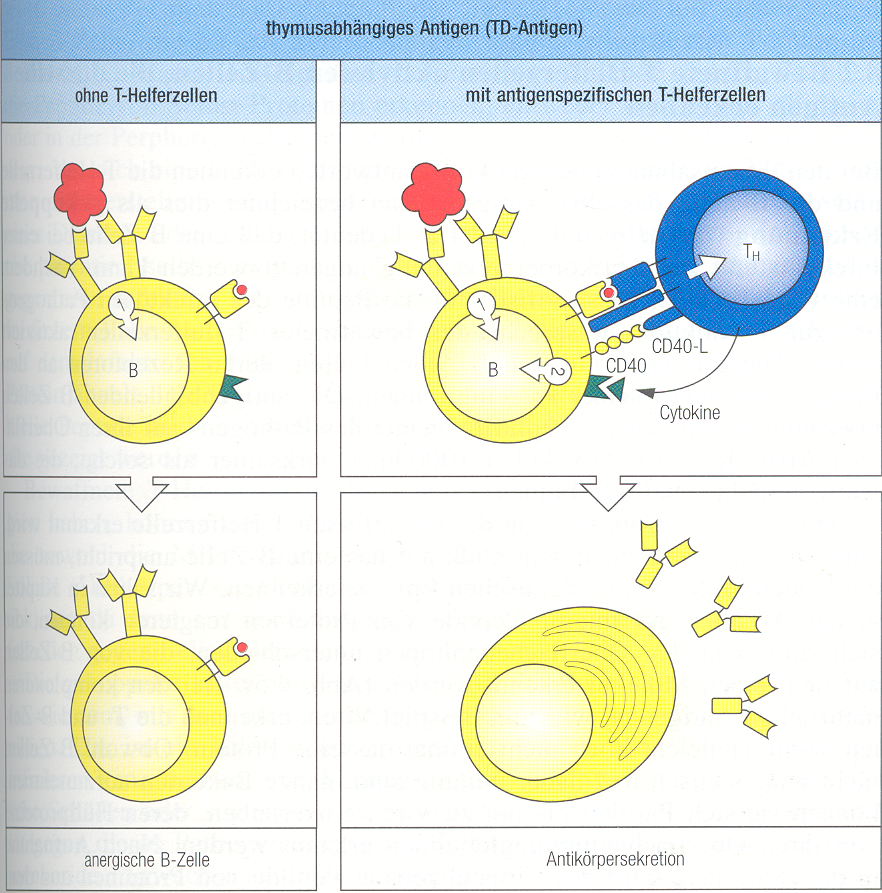 A B-sejt aktiváció feltétele a kettős szignál:
1.BCR általi antigén felismerés
2. Th2 sejt általi kostimuláció
Az aktivált Th sejtek B sejtek proliferációját és differenciációját stimulálják. ( klonális osztódás, Ig termelés, centrum germinativum képzés, izotípus-váltás, B-sejt memória indukció, affinitásérés)
[Speaker Notes: A B-sejt-aktivációhoz háromféle citokinhatás szükséges:
Sejtfelszíni Ig keresztkötésével egyidejűleg érvényesülő kostimulációs hatás, mely a nyugvó B-sejt G0-fázisból S fázisba való átkerülésében játszik szerepet
A további differenciálódás egyes részeihez és az osztályváltáshoz (egyes nehézlánc-gének promoter régióinak aktivációjához) igényelt behatások
Az Ig szecernálásához szükséges hatások.

CD40L=CD154

A dendritikus sejtek is szerepet játszanak a B ly aktivációban, nem csak a T helperek.]
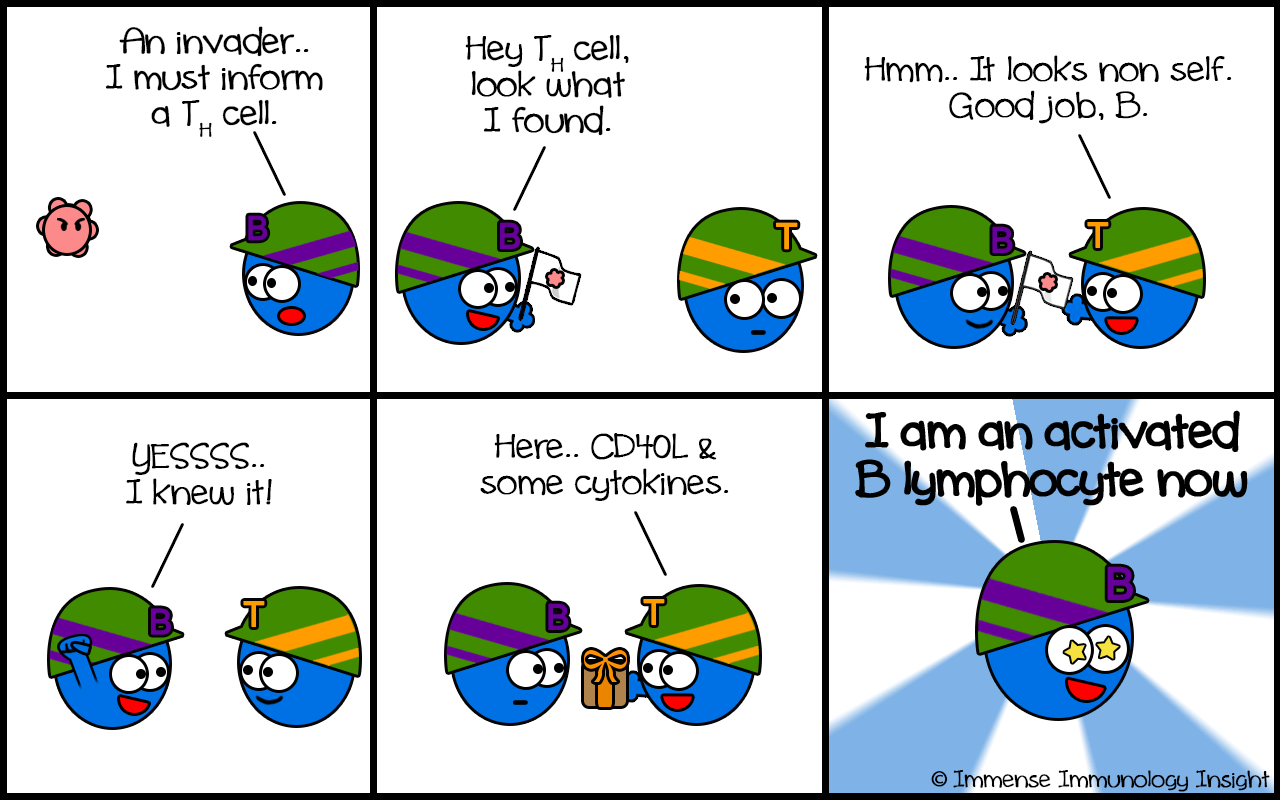 A B-lymphocyták differenciálódásának citokinszabályozása
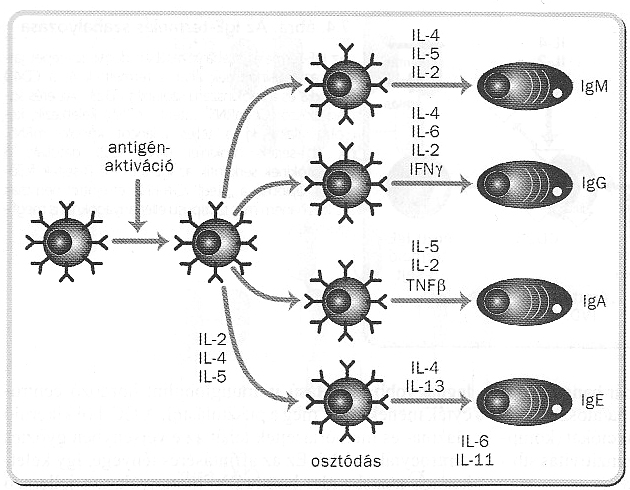 A centrum germinativumban plazmasejtté differenciálódás és memóriasejtek kialakulása zajlik,emellett az affinitásérés is itt megy végbe.
Aktiváció
Klonális expanzió
Affinitásérés
Differenciáció
memória sejtek
antitestek
Affinitásérés: a másodlagos humorális immunválasz során az AT-ek kötéserőssége 100- 10 000
-szeresére nő. (az ag a magasabb affinitású B-sejt klónokat szelektálja, az ag kötés után a válaszoló klón Ig variábilis génjei sorozatos mutációkon mennek át)
[Speaker Notes: Immunglobulin génrégió: V (variábilis), C (konstans), J (kapcsoló) gének, nehézlánc esetén még egy D gén is (diverzitás)]
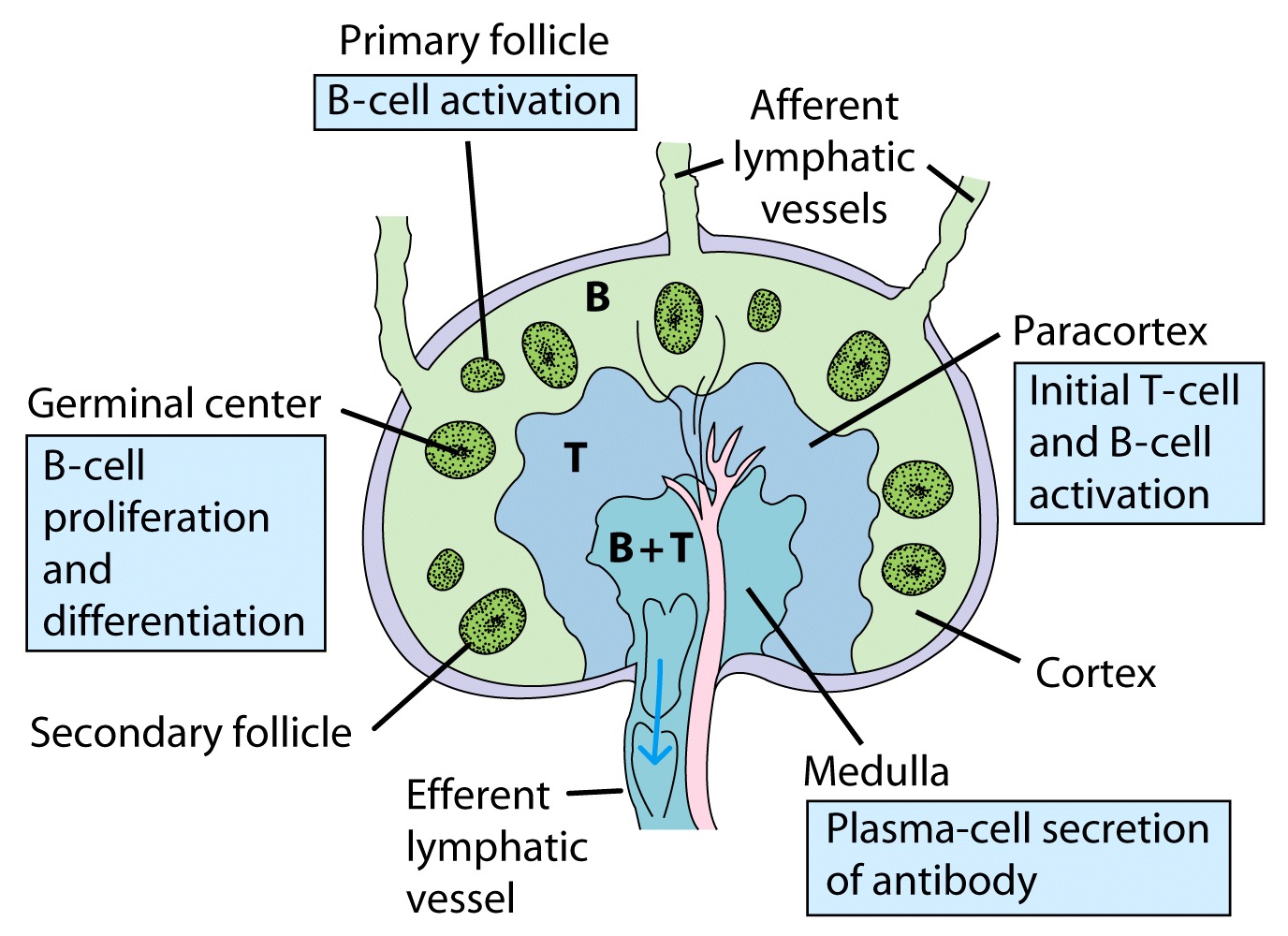 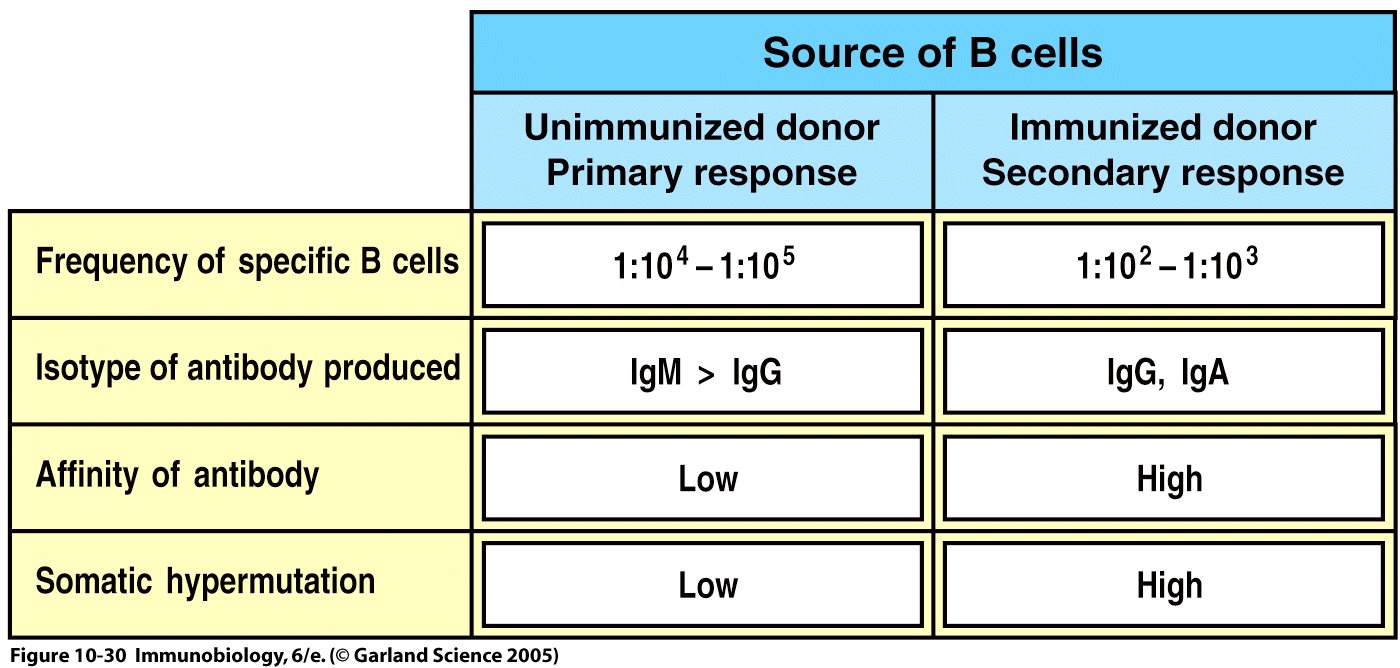 B sejt memória
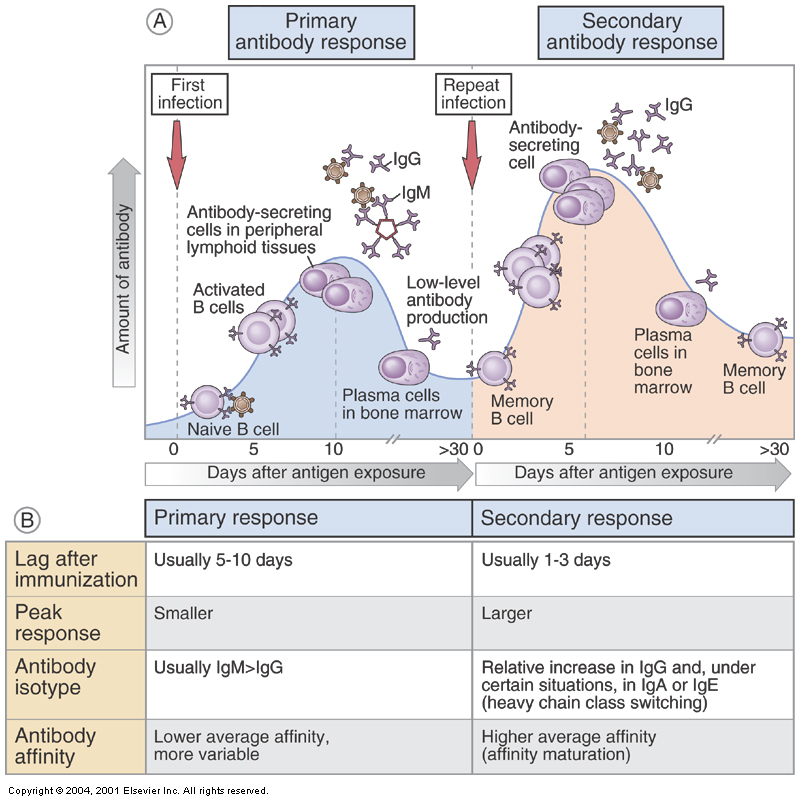 !
B-cell
Antitest feedback
patogén
IgG
FcRIIb (ITIM motívummal)
Megáll az osztódás
Az antitestek negatívan befolyásolják saját termelődésüket.  Pl. a passzívan adott AT-k jelentősen csökkenthetik az újszülött aktív immunválaszát.
Antitest-feedback
B- sejt alpopulációk
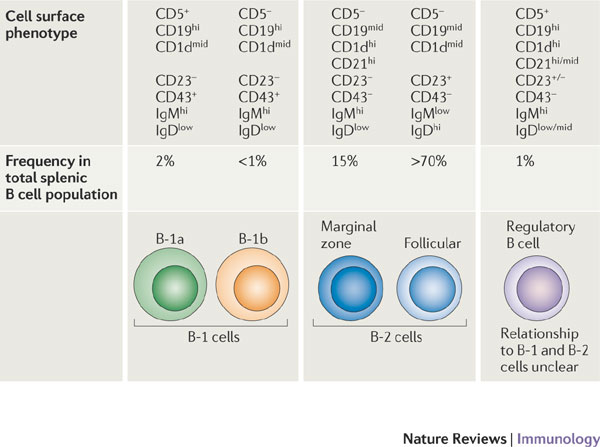 B1 sejtek: (ILCs) embrionális májból, akár fagocitálhatnak is, ‘élő fosszíliák’, testüregekben, nyálkahártyákbanFajtái: a,b

B2 sejtek: 98%-ban, konvencionális B sejtek, egyedfejlődés során később jelenik meg és felszíni markereiben is eltér B1-től, nyirokszervekbenFajtái: marginális zóna (ILCs) és follikuláris

B reg: IL-10, TGF béta termelés
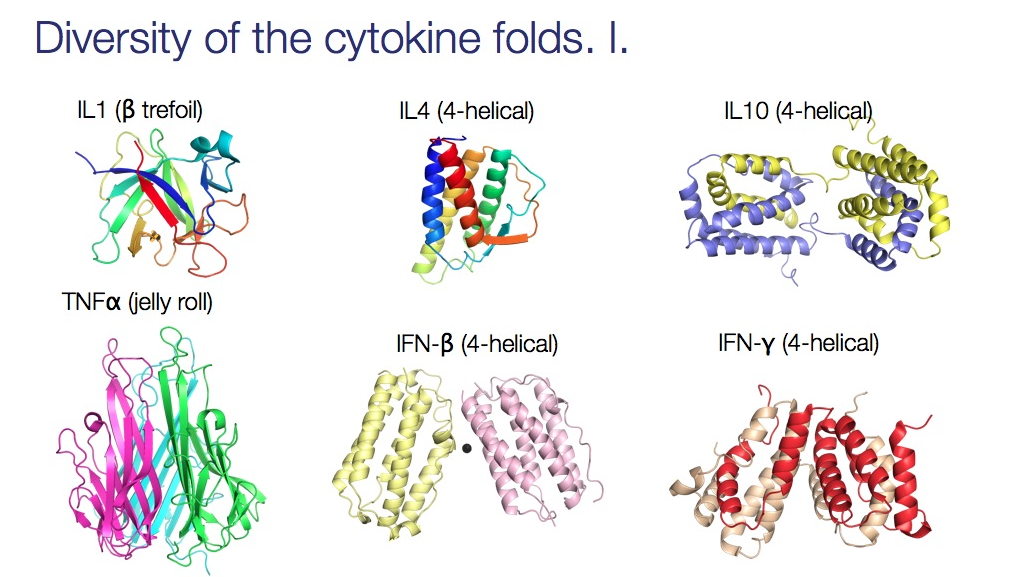 Citokinek
A citokinek intercelluláris kommunikációs molekulák, az immunválasz valamennyi szakaszában szerepet játszanak, valamint részt vesznek a gyulladásos folyamatokban szabályozásában is. Fehérvérsejtek termelik őket.

Eltérő szerkezetű, kis méretű molekulák közös jellemzőkkel:
Gyorsan termelődnek, átmeneti jelleg
Egy citokint több féle sejt termel
A citokinek hatása pleiotrop
Egy bizonyos szövet bizonyos funkciójára ált. több citokin is hat (funkcionális redundancia)
A citokinek a többi citokin termelődésére is hatással vannak
Antagonista, additív, szinergista is lehet a hatásuk
Receptorokon keresztül hatnak: autokrin, parakrin néha endokrin hatás
A citokin is hat saját receptora kifejeződésére
Transzkripciós faktorok, növekedési faktorok
Kemokinek is vannak köztük
Szteroidok és egyéb hormonok is befolyásolhatnák termelődésüket (lsd neuroendokrin rendszer)
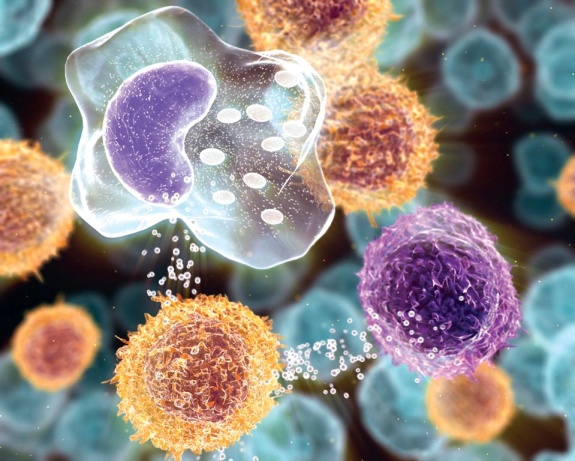 Citokinek
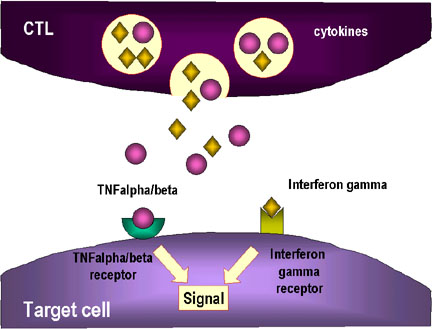 Pro-inflammatorikus:
IL-1, TNF, IFNgamma, IL-12, IL-18, IL-17, IL-33
Anti-inflammatorikus:
IL-10, TGFb, IL-13, IFNalfa, IL-35

IL-2: T sejt autokrin növekedési faktor, proliferációt indukál

Th1 citokinek: IFNgamma, TNFalfa,b, IL-12 (pro-infl.) => T cit, Mf, NK
Th2 citokinek: IL-4, IL-5, IL-10, IL-13 (anti-infl.) => B
Th17 citokinek: IL-17 (pro-infl.)
Treg citokinek: TGFbéta, IL-10 (immunszuppresszív citokinek)
Citokinreceptorok szerkezeti felosztása:
Atolinreceptorok: pl. IL-4, IL-5, IL-6
Citokinrecepotrok: IFN alfa, béta, IL-10
TNF receptorok: TNF alfa
Immunglobulin géncsalád receptorok: IL-1, M-CSF
Domén alfa-helikális receptorok: kemokin R pl. IL-8
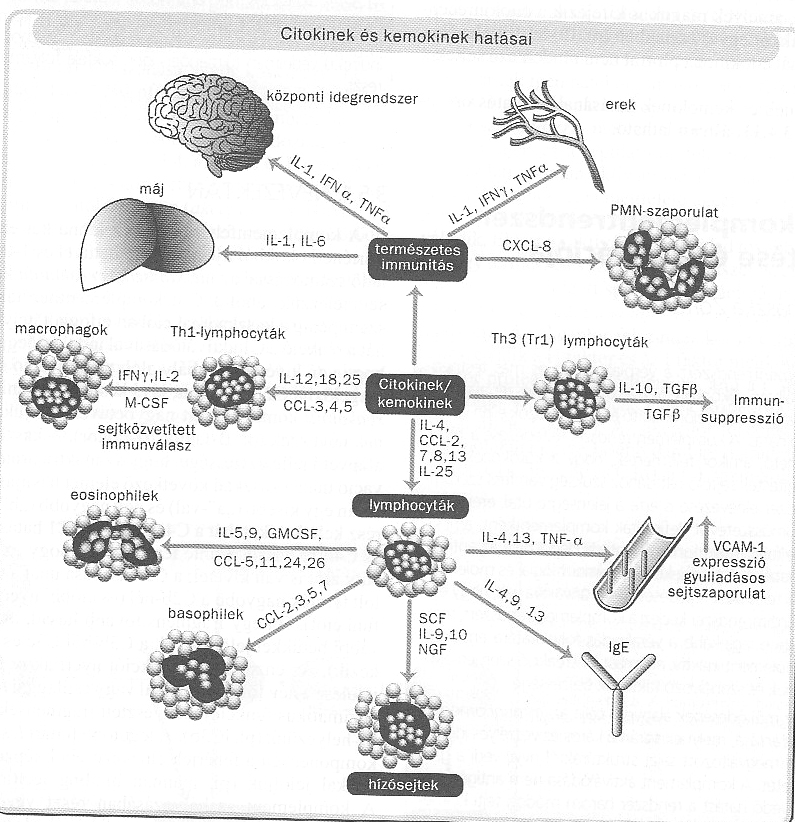 Fogalmak…
Immun-szervrendszer jellemzői
Nyirok, immunszervek, HEV
Antigén, antigén determináns, epitóp, haptén, karrier
Konformációs és lineáris epitóp
PAMP, DAMP, PRR
Adaptív és természetes immunitás
Citokinek, kemokinek, akut fázis fehérjék, anafilatoxinok
Autokrin, parakrin hatás
MHC molekulák (polimorf, poligénes, kodomináns öröklődés)
Immunológiai szinapszis
Professzionális antigén prezentáló sejt
Opszonizáció, fagociták
Komplement rendszer, MAC, C3 és C5 konvertáz
Timocita, pozitív és negatív szelekció, T sejt érés és aktiváció
T sejt kostimuláció
[Speaker Notes: HEV: Magas endothellel rendelkező postkapilláris venulák, melyek lehetővé teszik a limfociták vérből a nyirokszervekbe való átjutását.

Nyirok (Interstitialis folyadék): a kapillárisok artériás szárán kiáramló, és a vénás szakaszán visszaáramló folyadék különbsége

Thymus kéregállomány: TCR génátrendeződés + pozitív szelekció
Thymus medulla: Negatív szelekció
Gamma-deltaT sejtek: A thymusból először távozó CD4-, CD8- sejtek (DN)

Akutfázis-fehérjék: A gyulladás gátlását, lokalizálását, következményeinek enyhítését szolgáló fehérjék, melyek az akutfázis-válasz során fokozott mértékben termelődnek (proteáz inhibitorok: a2 makroglobulin, a1-antitripszin; véralvadási fehérjék: fibrinogén; opszonizáló anyagok: C3, CRP; transzportfehérjék: albumin, cöruloplazmin, SAA)

Haptén: kis molekulatömegű komponens, mely önmagában nem immunogén, de nagyobb molekulasúlyú hordozóhoz kötve hapténspecfikus ellenanyagok termelődését indukálja.

Karrier (hordozó): olyan fajidegen fehérje, melyhez ha hozzákapcsoljuk a kis, önmagában nem immunogén haptén molekulát, az immunogénné válik.
Immunogén: immunválaszt kiváltó anyag és/vagy képesség. Minden immunogén antigén, de nem minden antigén immunogén.

MHC-I főbb molekulák emberben: HLA-A, -B, -C
MHC-II főbb molekulák emberben: HLA-DR, -DP, DQ
MHC-III: C2, B fakor, C4 !!!]
Endogén és exogén antigénprezentáció, TAP, invariáns lánc
MHC molekulák
Klonális expanzió
Perforin, granzim
Monoklonális és poliklonális ellenanyag
Immunoglobulin-domén, szuperfamília (példákkal: CD4, CD8)
Hipervariábilis régiók, Fab, Fc régió
B sejt és plazmasejt (BCR és szecernált antitestek izotípusai)
Follikuláris B sejtek, B1 és MZB sejtek
Antitestek effektor funkciói (izotípusonként)
Elsődleges és másodlagos immunválasz
ITAM, ITIM motívumok
Allélikus és izotípus exklúzió (monospecificitás)
Klonalitás, klonális jellegű receptorok
Affinitás, aviditás
Komplementaritást meghatározó régió (CDR)
Akut fázis reakció!! (lsd. Ea)
[Speaker Notes: Allélikus exklúzió: Az első (pl. apai)VDJ allél funkcionális gént eredményező átrendeződése megakadályozza a második VDJ allél (pl. anyai) átrendeződését.
Izotípus exklúzió: A kappa lánc sikeres átrendeződése megakadályozza a lambda lánc átrendeződését.

Antitestek affinitása: Az antitest – antigén kapcsolódás kötőerejének kvantitatív jellemzője, azaz a monovalens haptén (epitóp) és az ellenanyag monovalens antigénkötő helye (Fab-fragmentum) között kialakult kapcsolat erőssége.

Aviditás: multivalens antigének és multivalens ellenanyagok között kialakuló kapcsolat erőssége. Mértékét nemcsak az egyes reagáló csoportok affinitása, hanem a kapcsolódó helyek száma és egyéb tényezők (pl. sztérikus viszonyok) is befolyásolják.

Granzimek: Citotoxikus sejtek által termelt, azok granulumaiban tárolt litikus hatású szerin észterázok
Perforin: citotoxikus sejtekből felszabaduló fehérje, mely polimerizáció révén a célsejt membránjában pórusokat képez és ezáltal a sejt oldódását segíti elő. CTL-ák, NK-sejtek granulumaiban tárolódik és a célsejttel történő érintkezés során szabadul fel. A plazmamembránba ékelődő fehérje, analóg a C9 komplement komponenssel.]
Szemináriumi anyagok
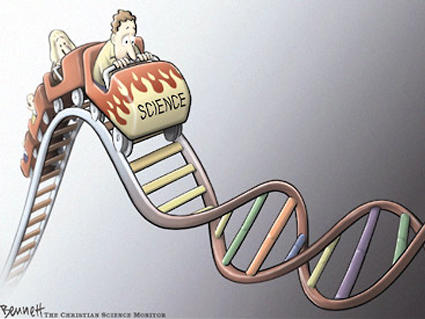 Áramlási citometria
Különálló sejtek multiparametriás vizsgálatára alkalmas laboratóriumi eljárás
Milyen kérdéseket tehetünk fel? Sejtfunkciók vizsgálatánál?
Melyek az abszolút indikációs területei?
CD markerek!
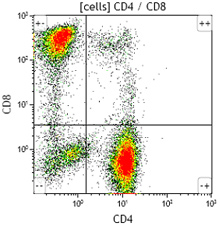 [Speaker Notes: Abszolút indikációs területei: 	                                    - Malignus haematológiai betegségek diagnosztikája és differenciáldiagnosztikája
					- Minimális reziduális betegség kimutatása
					- Multidrug rezisztencia vizsgálata
					- Csontvelő transzplantáció nyomonkövetése
					- AIDS]
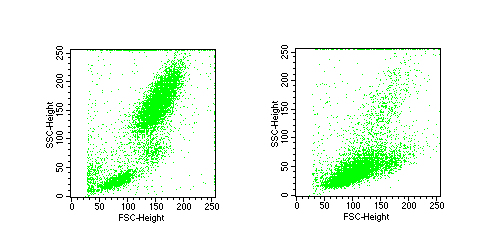 Antigén-antitest kölcsönhatáson alapuló módszerek
Antitestek jellemzői: szenzitivitás, specificitás, poliklonális, monoklonális, hibridóma, affinitás, aviditás, fajlagosság, keresztreaktivitás
Antitestek jelölőmódszerei (enzim-szubsztrát rendszerek példákkal, fluorokrómok …)
Haptén

Módszerek:
ELISA: Indirekt, Szendvics, Kompetitív -> RAJZOLNI
Western-blot
IRMA, RIA
Immunohisztokémia
Lateral flow technika
[Speaker Notes: Szenzitivitás: A diagnosztikus célra használt antitest a betegek hány %-át ismeri fel pozitívként, mennyire érzékeny
Specificitás: Az egészségesek közül negatívnak bizonyulók aránya …

Enzimek: Peroxidáz (HRPO) + DAB / True Blue, Alkalikus foszfatáz (ALP) + NBT/ BCIP]
Immunszerológia, agglutináció, precipitáció
Agglutináció, precipitáció, ekvivalencia zóna, plazma, szérum
Direkt, indirekt, passzív agglutináció (példákkal)
Agglutinin
Agglutináció in vivo következményei (intravascularis haemolysis, erythroblastosis fetalis)
Módszerek:
Immundiffúzió (Mancini, Ouchterlony)
Elektroforézis: szérum elfo, immun elfo, rakétaelfo, immunfixáció
Turbidimetria
Nefelometria
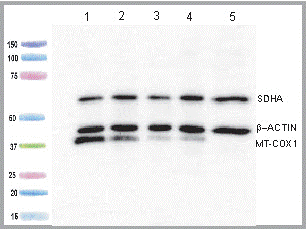 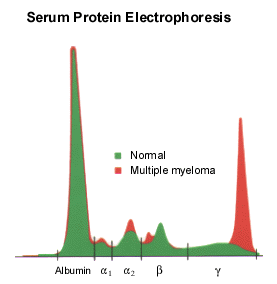 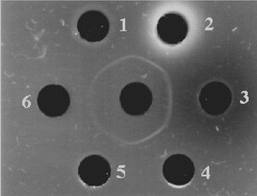 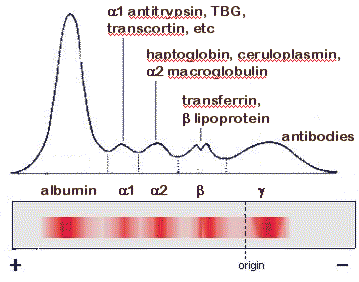 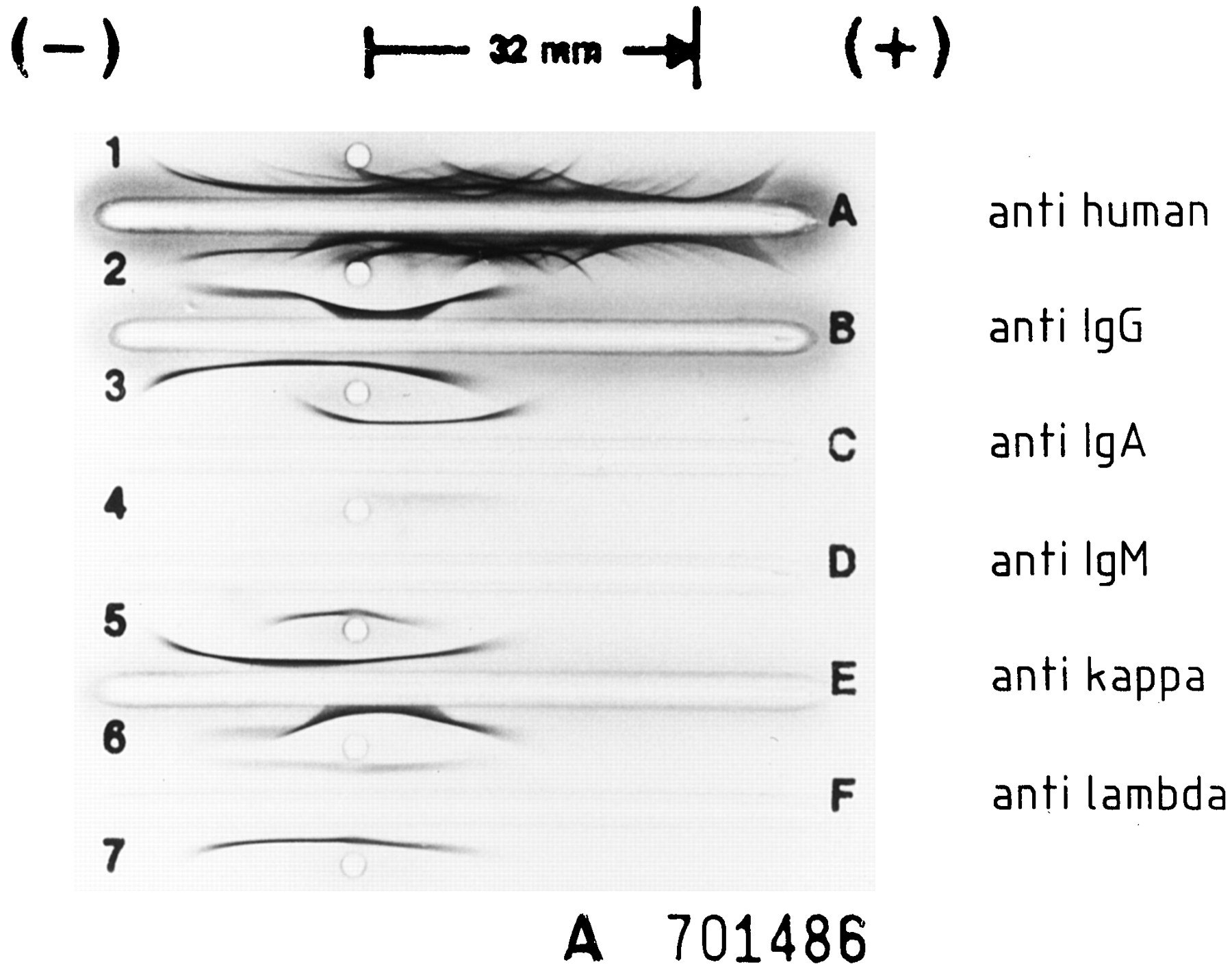 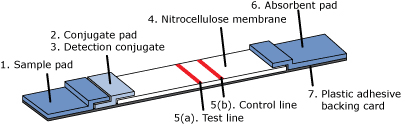 [Speaker Notes: Myeloma multiplex: monoklonális gammaglobulin szaporulat diagnosztizálása szérum elektroforézissel, immunelektroforézissel, immunfixációval]
Komplement rendszer, migráció
Effektor funkciók, utak (lépései), opszoninek, anafilatoxinok, komplement receptorok
56°C-on, 30 percig előinkubált szérum => ?
Össz komplement aktivitás mérés (CH50 teszt), CH50 testnedvekben szérumban (pl. RA-ban)
Alacsony vagy magas CH50, deficiencia vs. fokozott elhasználódás
C3, C4 változások, C3 szerepe
HANO (minek a hiánya miatt?) vs. anafilaxia
Migráció fogalmak: kemokinezis, kemotaxis, haptotaxis, nekrotaxis, kemoattraktáns vs kemorepellens anyag, professzionális kemoattraktánsok, kemokinek szerkezete, fraktalkin (CX3CL), mesenchymalis vs. amőboid vs. kollektív migráció, Boyden-kamra
[Speaker Notes: Hemagglutinin: vvtek agglutinációját kiváltó ellenanyag. Az emberi vér hemagglutininjei az AB0 vércsoport-antigénjeit ismeri fel. HA-nek nevezik az influenzavírus (és néhány más vírus) burkában található glikoproteint is, amely a gazdasejt felszínén lévő glycoproteinekhez kötődik, így inicializálva a fertőzést.

Anafilatoxinok (C3a, C5a): Kis komplement komponensek, szerepük a kemotaxis, gyulladáskeltés és hízósejt degranuláció

Professzionális kemoattraktánsok:	N-formil peptidek (FP) 
							kemokinek (CC és CXC családok)
 							arachidonsav termékek
 							feromonok
 							complement 5a, 3a]
Sejttenyésztés
Primer sejt, sejttörzs, sejtvonal
Monolayer, szuszpenziós sejtek
Kontaktgátlás
PBMC
Sejtszeparálás
MACS: pozitív, negatív szelekció
Milyen körülményeket kell biztosítanunk a sejteknek a túléléshez? (táp összetétel, inkubátor stb.)
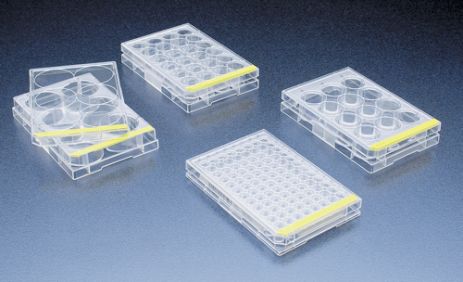 Immunizáció, vakcináció
Immunizálás, antigén
Testidegen fehérje oltási módjai, lehetséges következményei
Adjuvánsok szerepe
Immunszuppresszió, -moduláció, -stimuláció
Passzív immunizálás, aktív vakcinálás
T-dependens és T-independens antigének
Protektív epitóp, neutralizáló antitest
Hatékony oltóanyag tulajdonságai
Preventív vakcináció lényege
Életkori különbségek
Vakcinák típusai
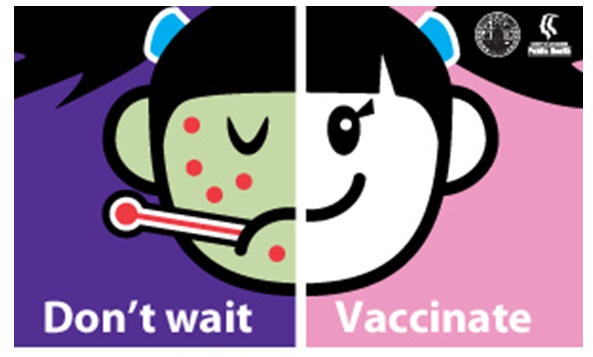 Eredményes felkészülést!
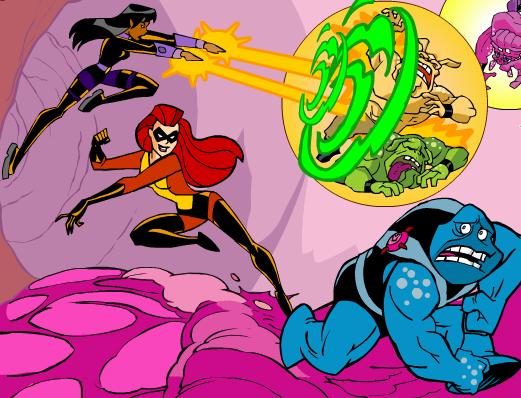